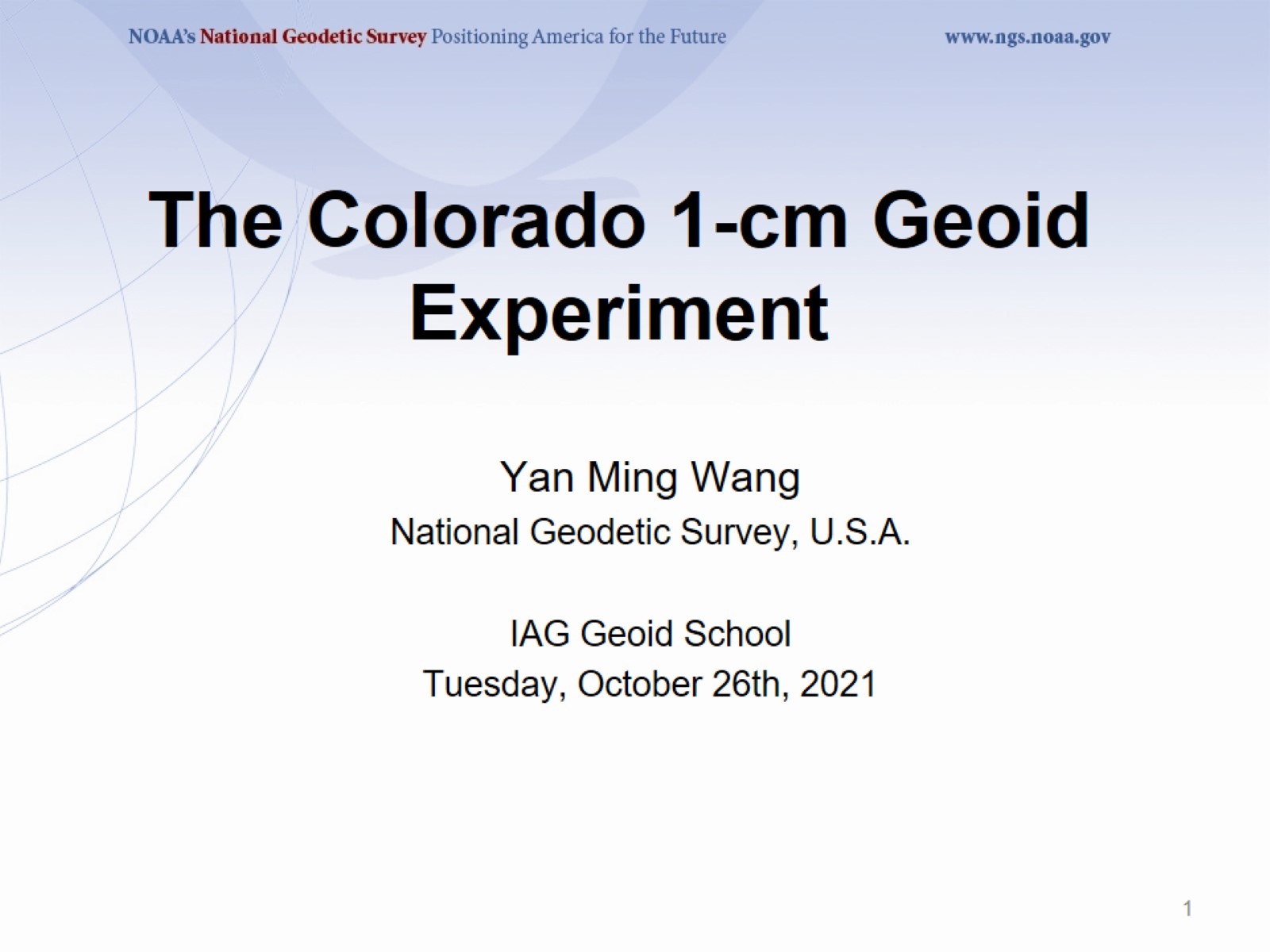 The Colorado 1-cm Geoid Experiment
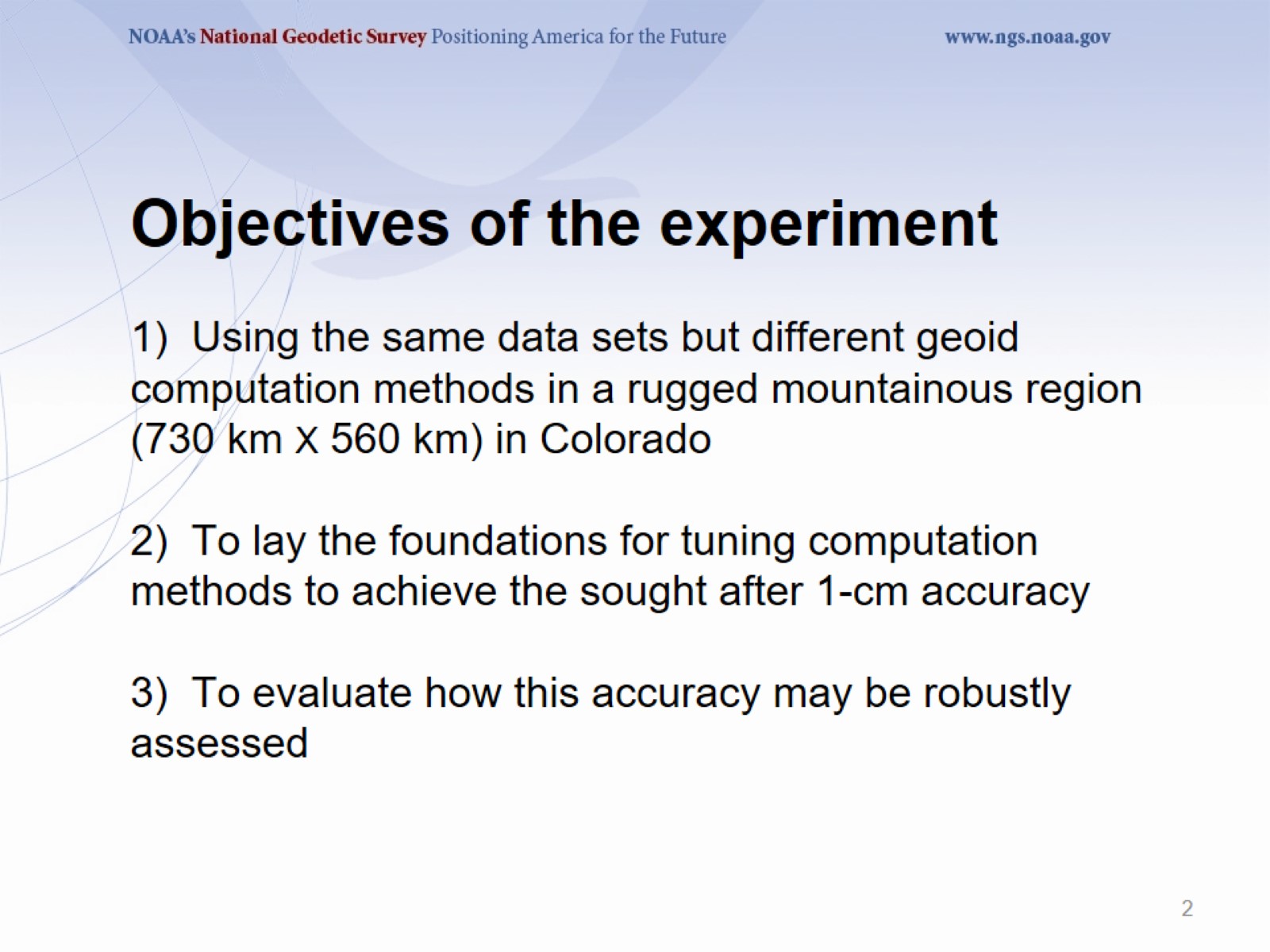 Objectives of the experiment1)  Using the same data sets but different geoid computation methods in a rugged mountainous region (730 km X 560 km) in Colorado2)  To lay the foundations for tuning computation methods to achieve the sought after 1-cm accuracy3)  To evaluate how this accuracy may be robustly  assessed
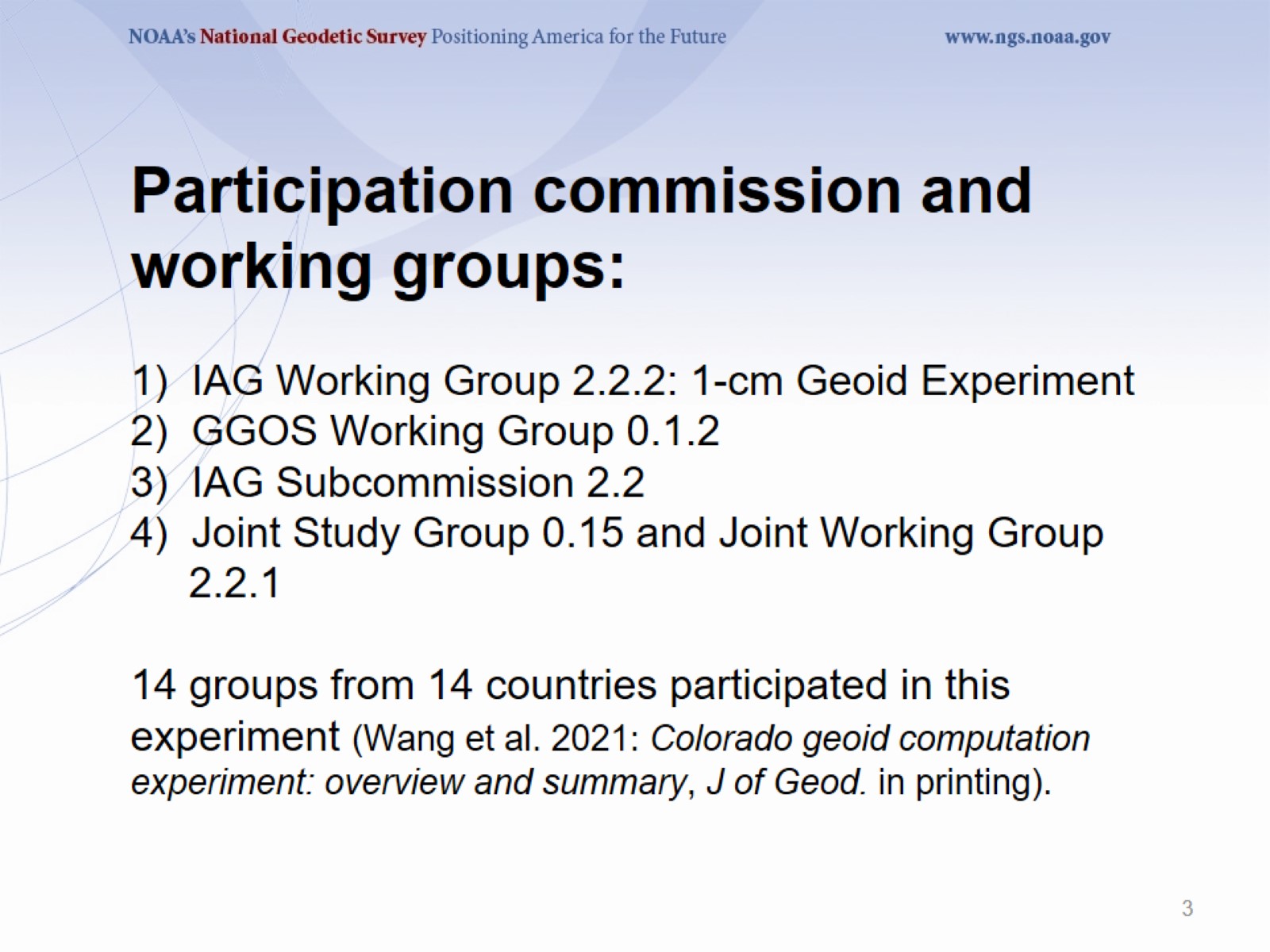 Participation commission and working groups: 1)  IAG Working Group 2.2.2: 1-cm Geoid Experiment2)  GGOS Working Group 0.1.23)  IAG Subcommission 2.24)  Joint Study Group 0.15 and Joint Working Group       2.2.1 14 groups from 14 countries participated in this experiment (Wang et al. 2021: Colorado geoid computation experiment: overview and summary, J of Geod. in printing).
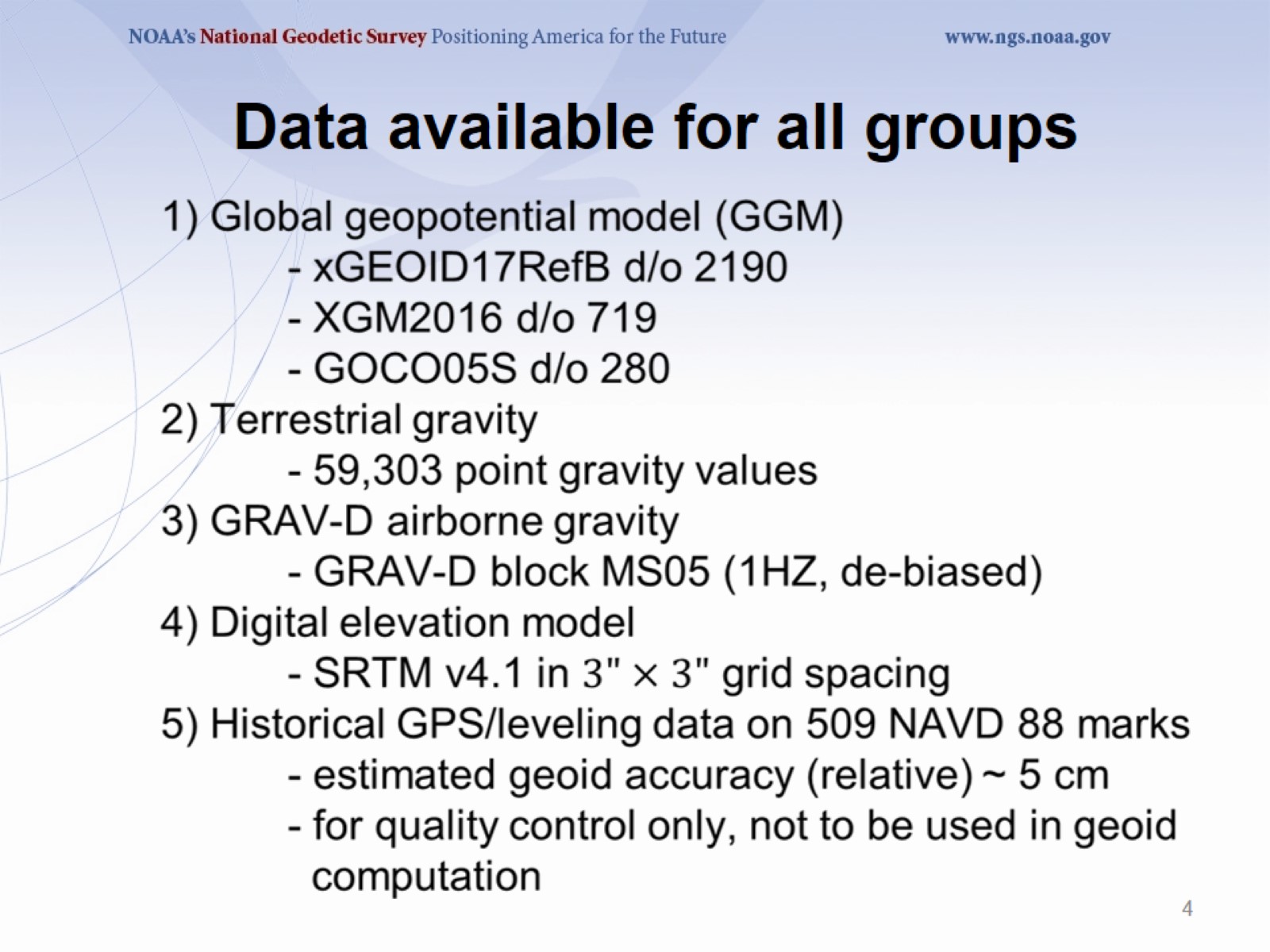 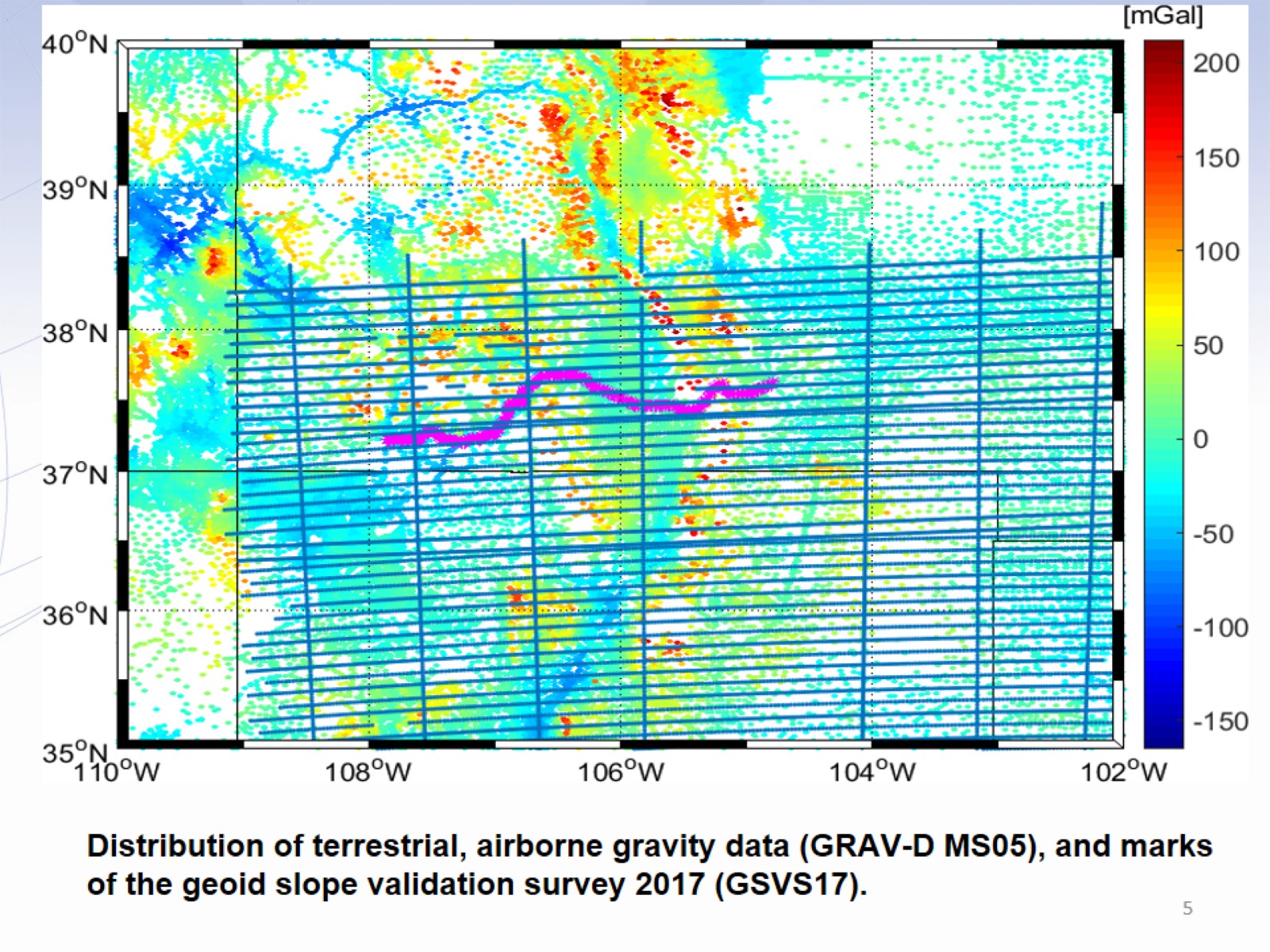 Distribution of terrestrial, airborne gravity data (GRAV-D MS05), and marks of the geoid slope validation survey 2017 (GSVS17).
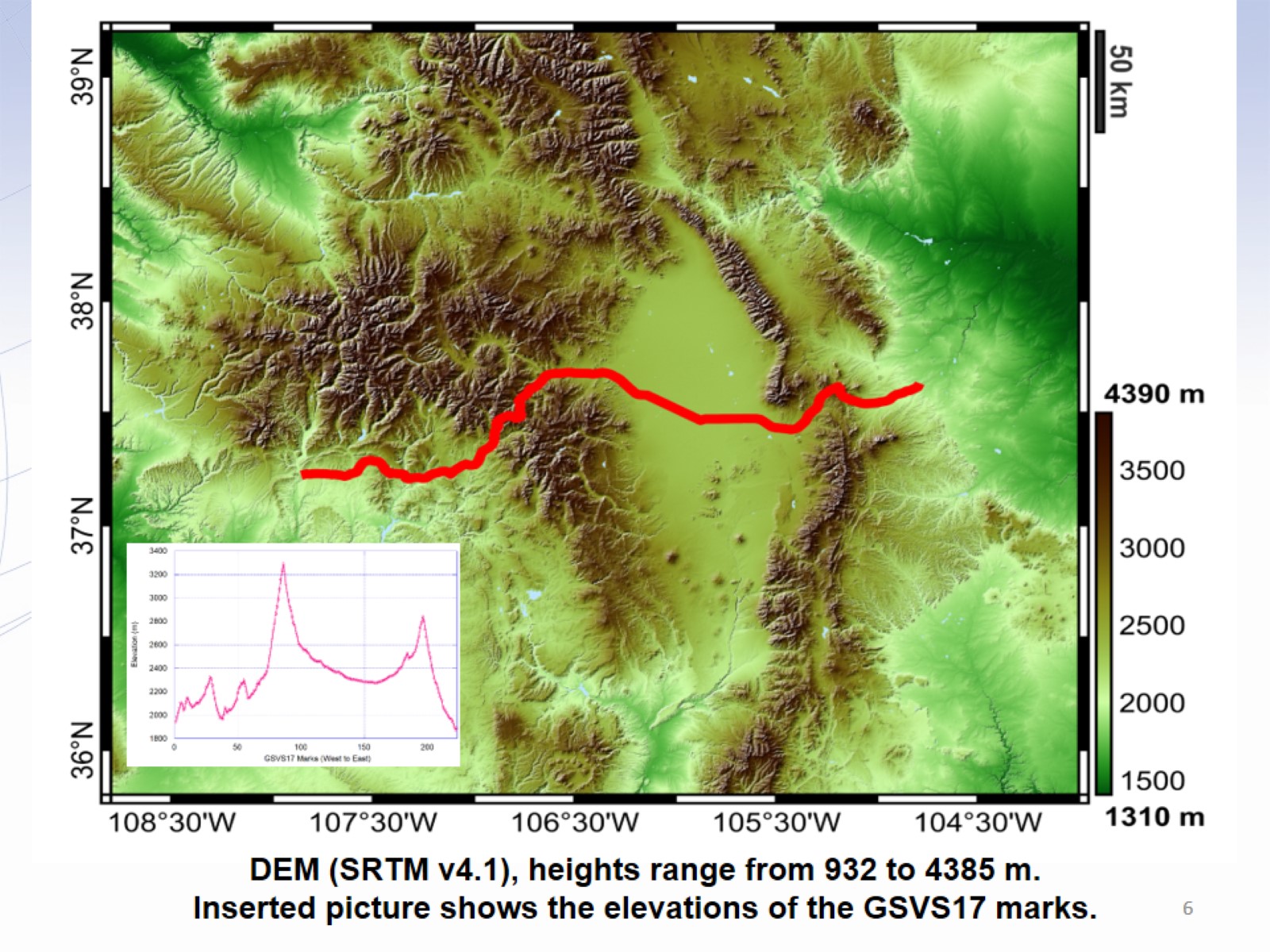 DEM (SRTM v4.1), heights range from 932 to 4385 m. Inserted picture shows the elevations of the GSVS17 marks.
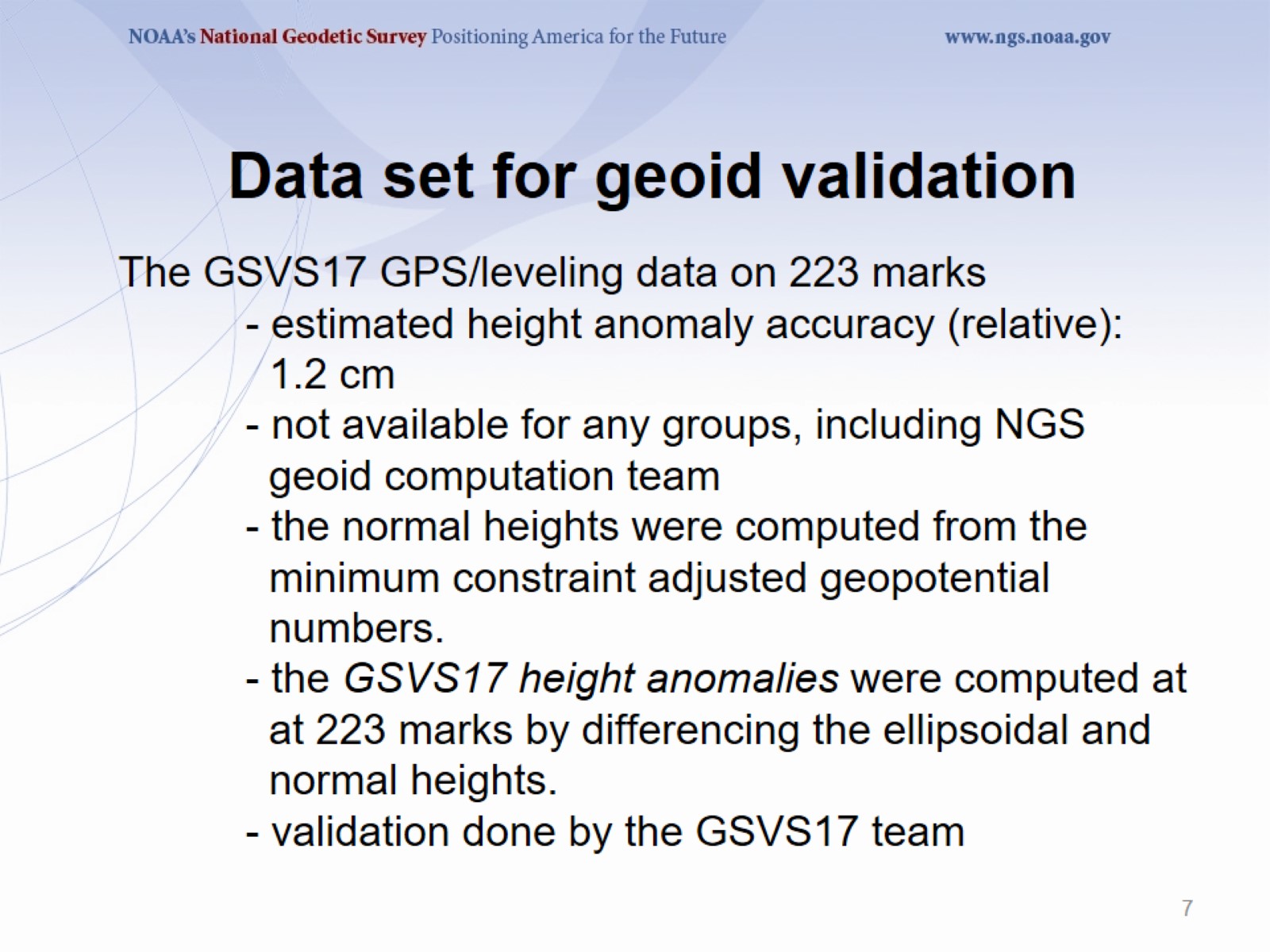 The GSVS17 GPS/leveling data on 223 marks	- estimated height anomaly accuracy (relative): 	  1.2 cm	- not available for any groups, including NGS 		  geoid computation team	- the normal heights were computed from the 	  	  minimum constraint adjusted geopotential 	 	  numbers.	- the GSVS17 height anomalies were computed at  	  at 223 marks by differencing the ellipsoidal and 	  normal heights.  	- validation done by the GSVS17 team
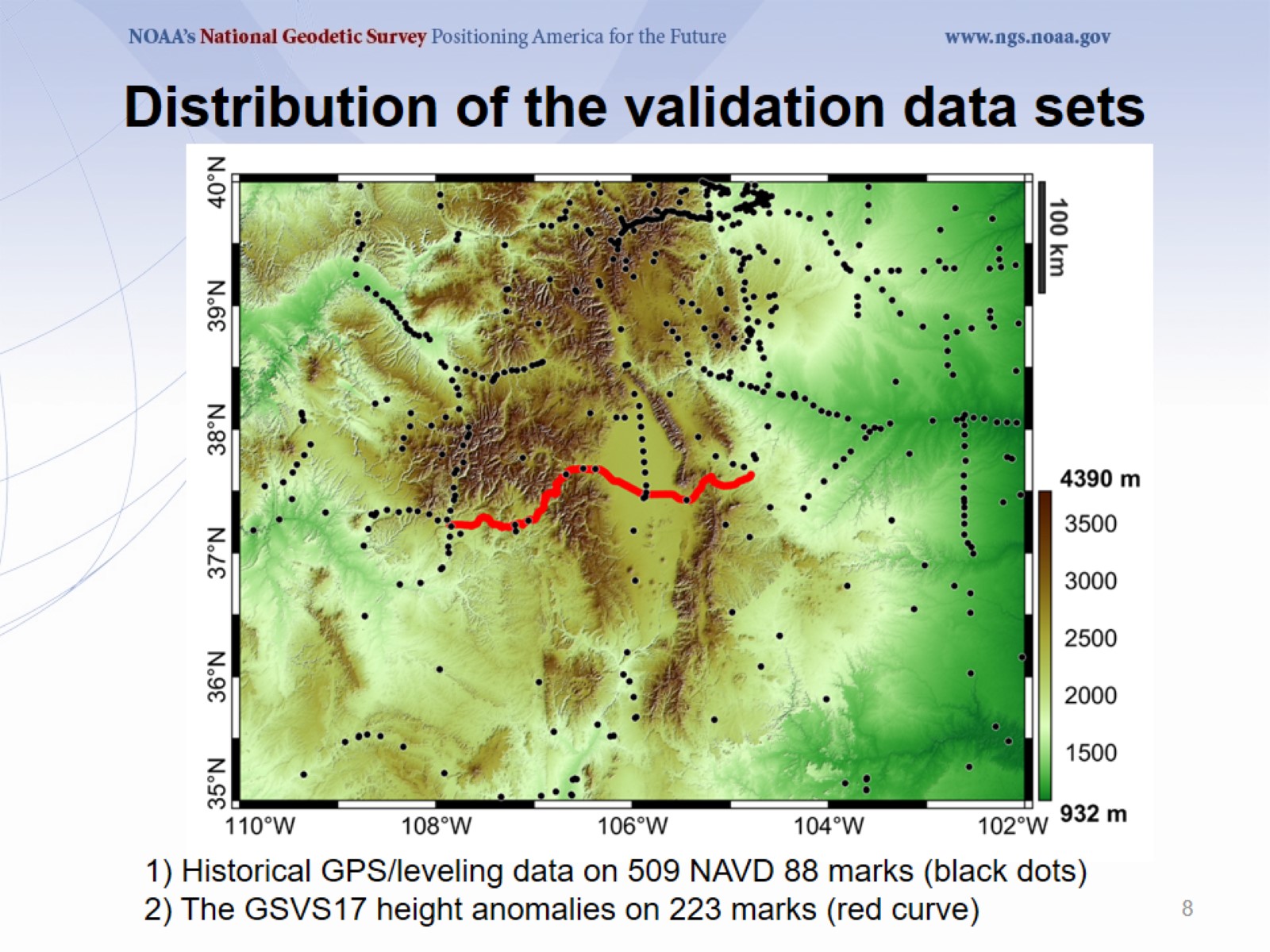 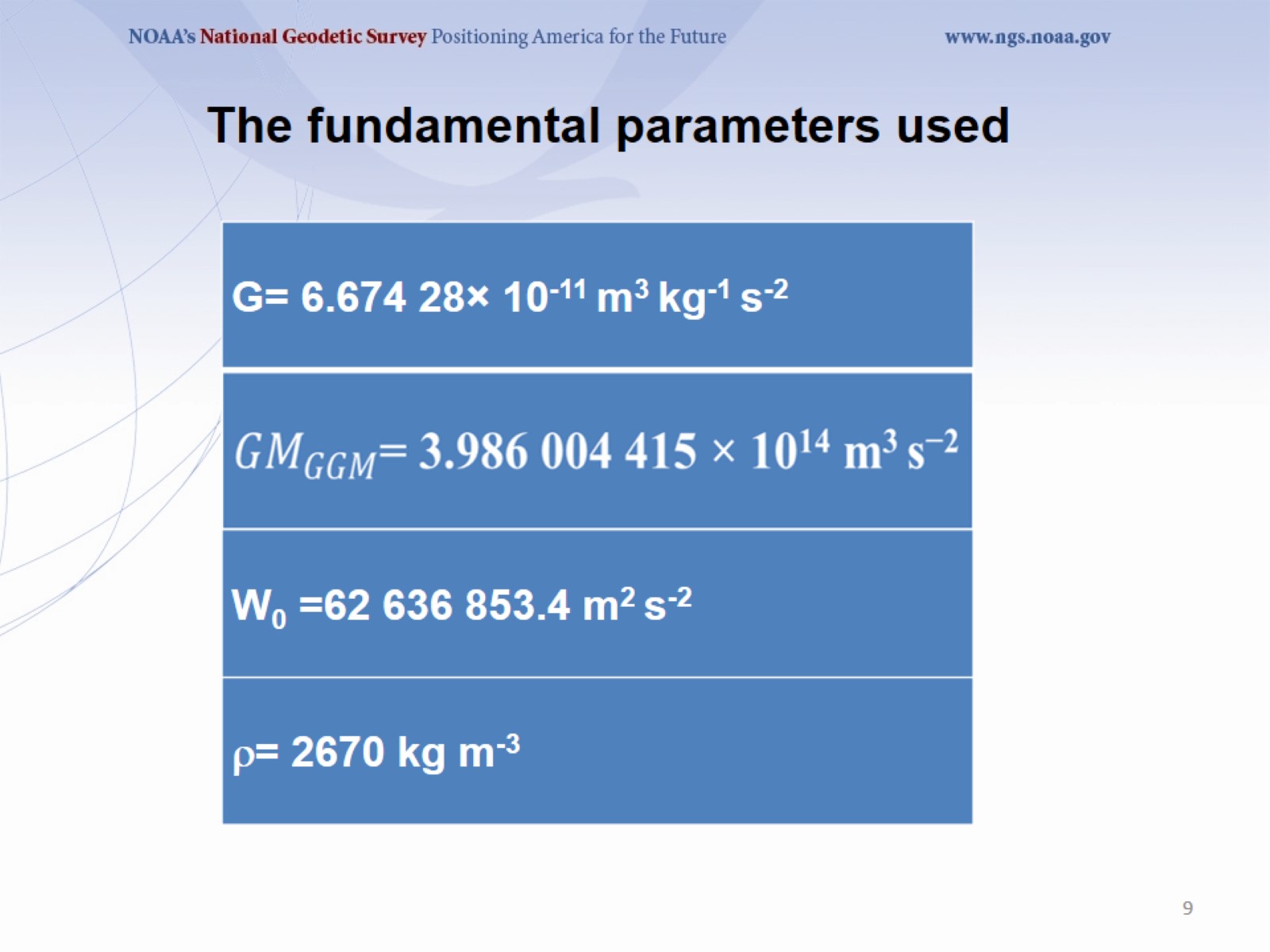 The fundamental parameters used
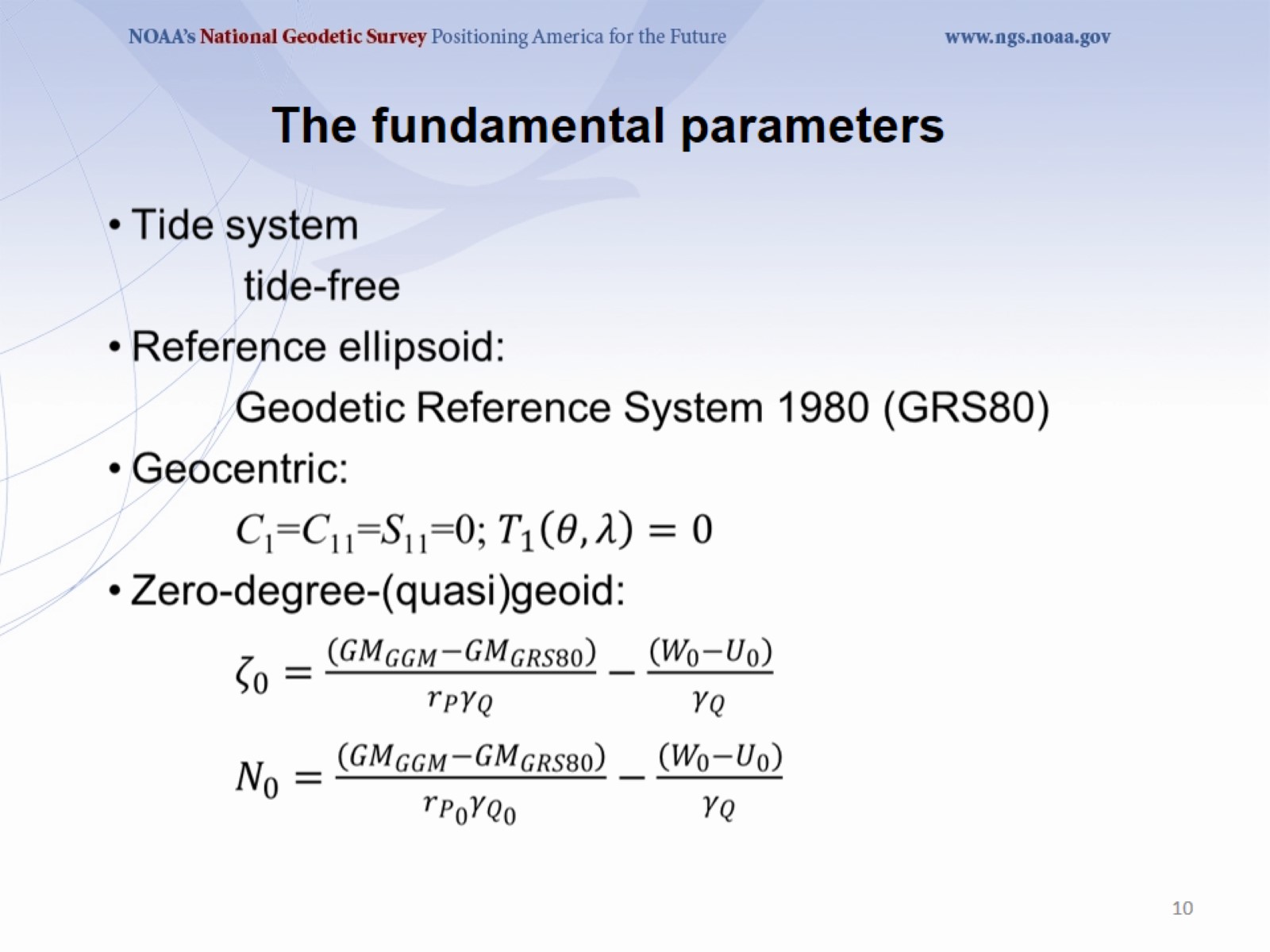 The fundamental parameters
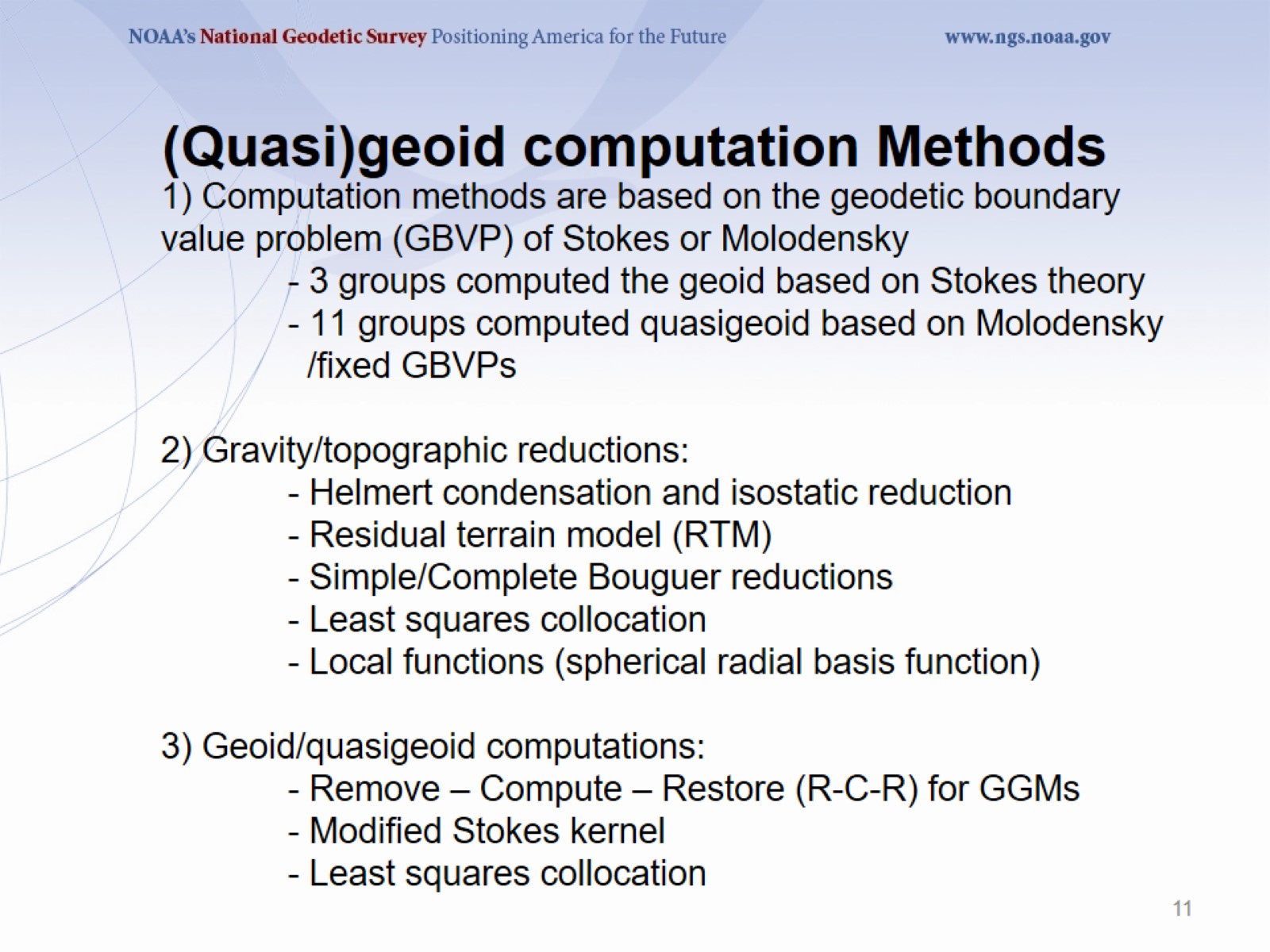 1) Computation methods are based on the geodetic boundary value problem (GBVP) of Stokes or Molodensky	- 3 groups computed the geoid based on Stokes theory 	- 11 groups computed quasigeoid based on Molodensky 	 	  /fixed GBVPs2) Gravity/topographic reductions:	- Helmert condensation and isostatic reduction	- Residual terrain model (RTM)		- Simple/Complete Bouguer reductions	- Least squares collocation	- Local functions (spherical radial basis function) 3) Geoid/quasigeoid computations:	- Remove – Compute – Restore (R-C-R) for GGMs	- Modified Stokes kernel	- Least squares collocation
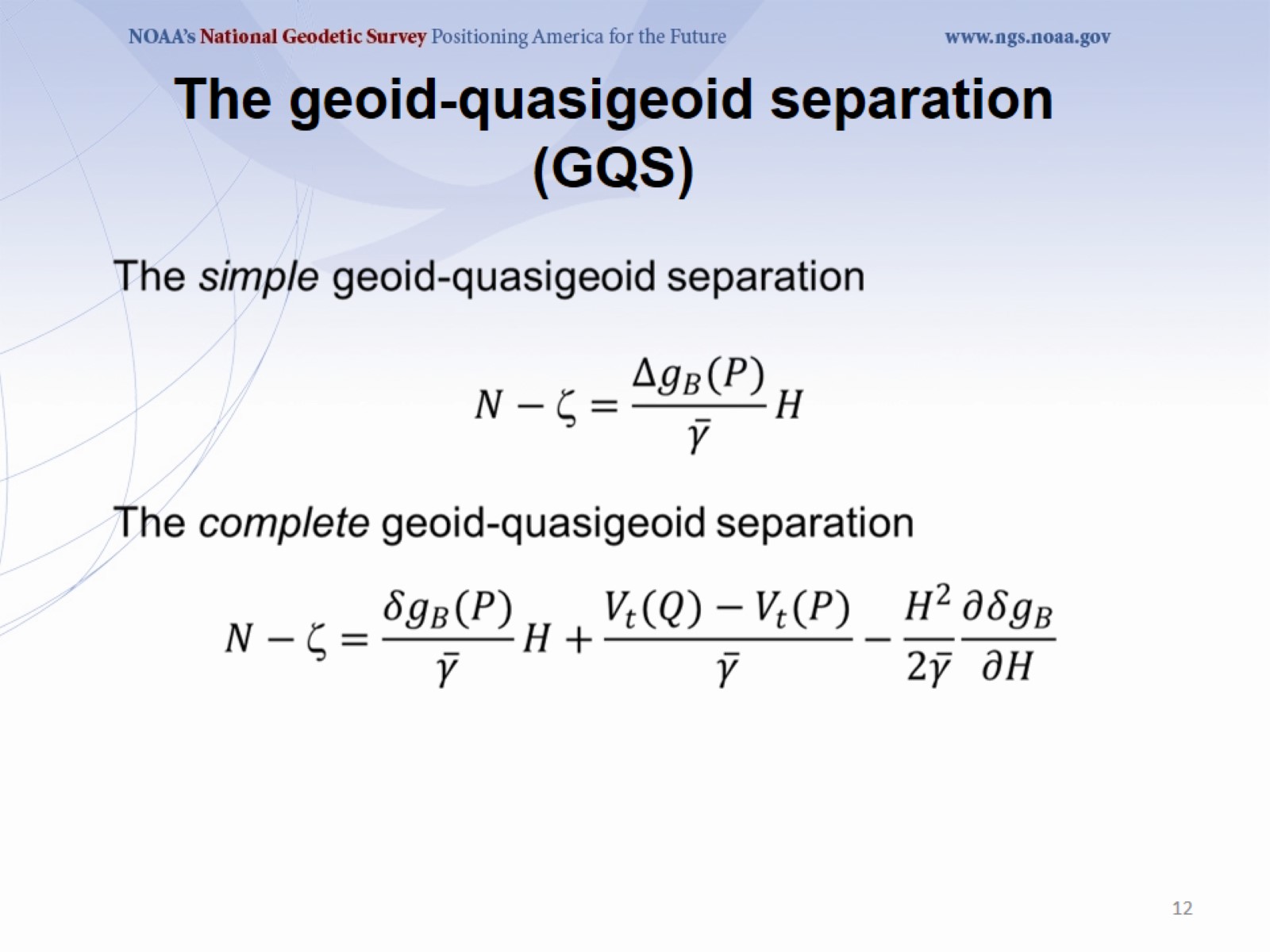 The geoid-quasigeoid separation (GQS)
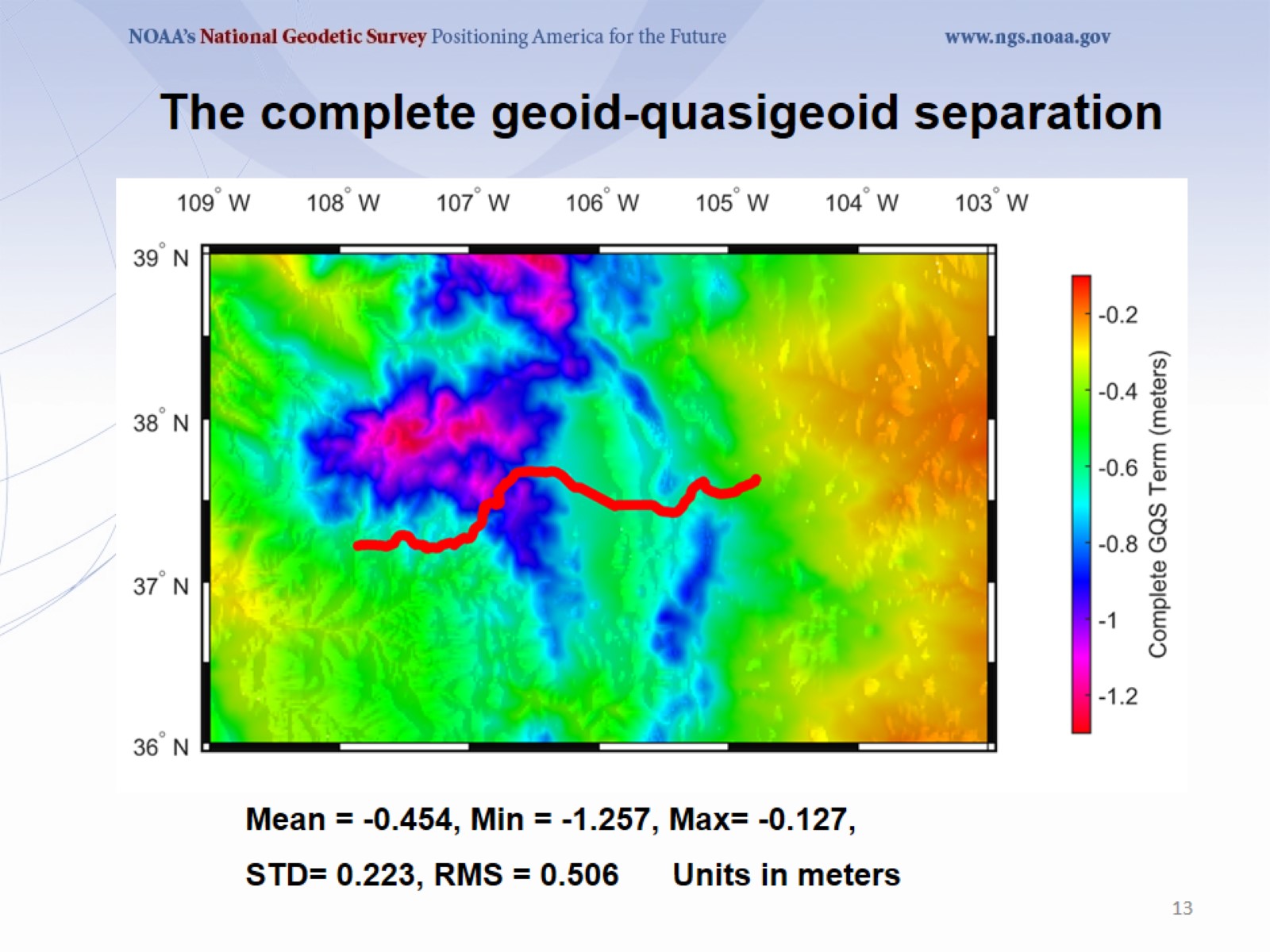 The complete geoid-quasigeoid separation
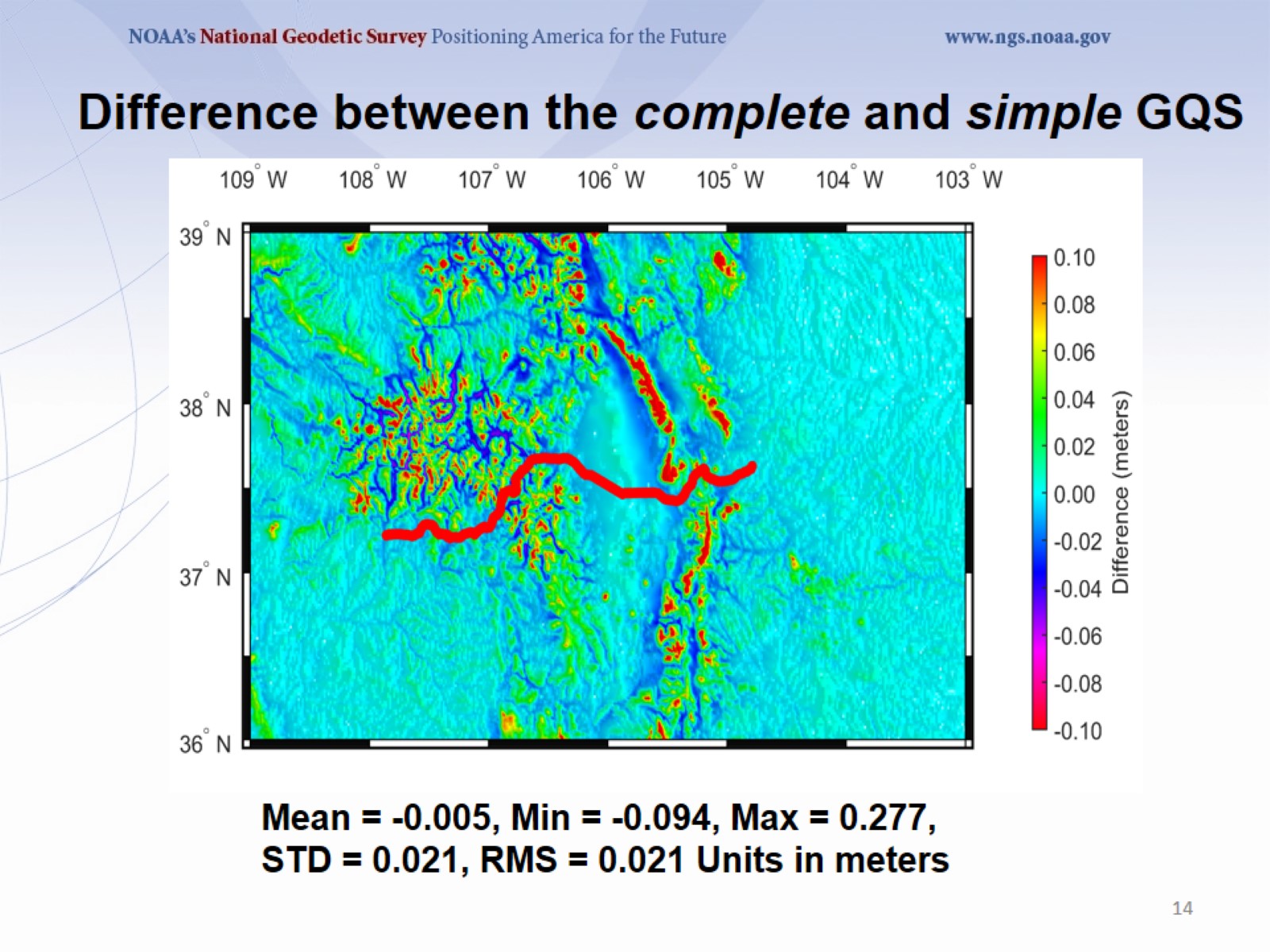 Difference between the complete and simple GQS
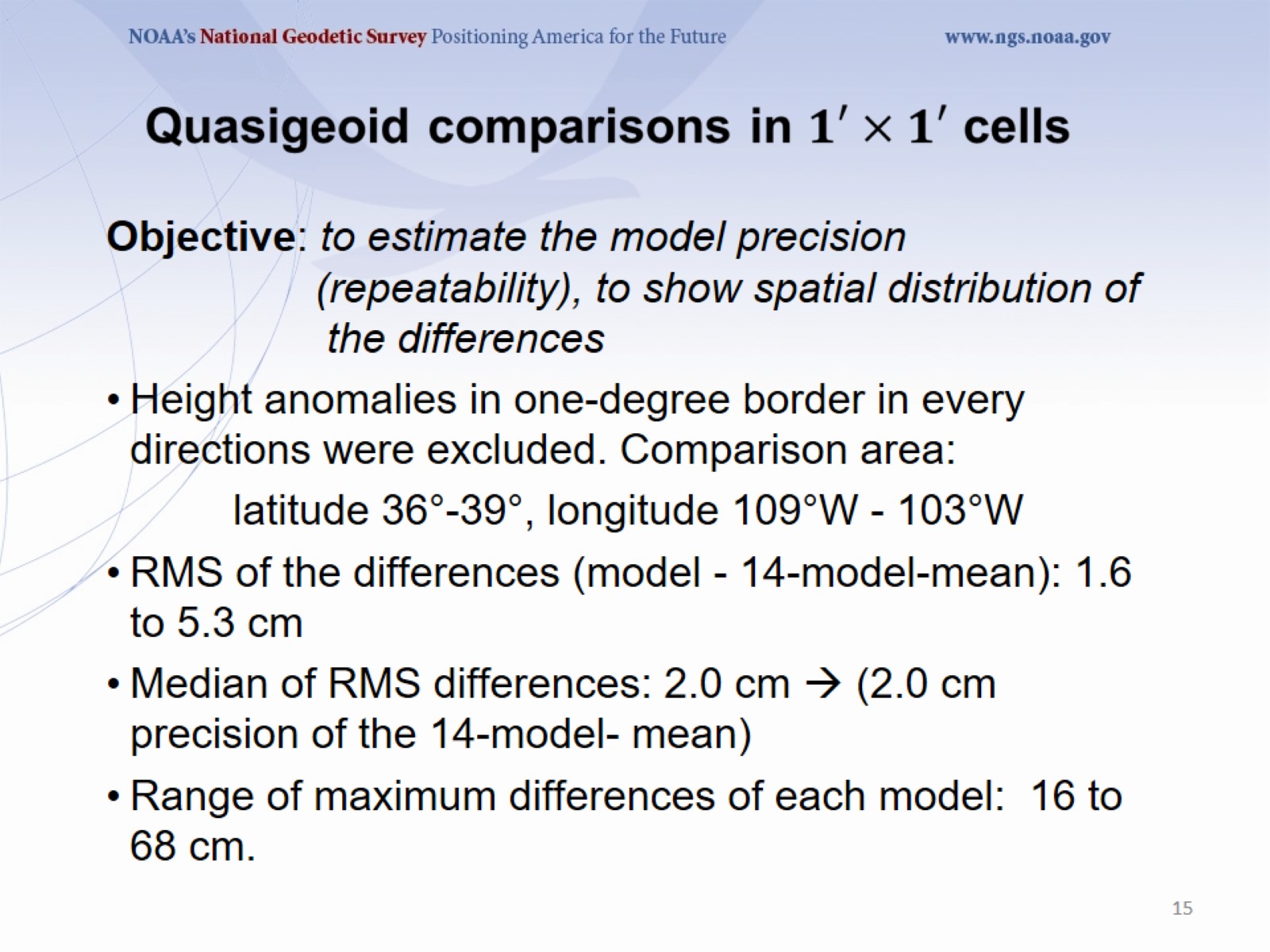 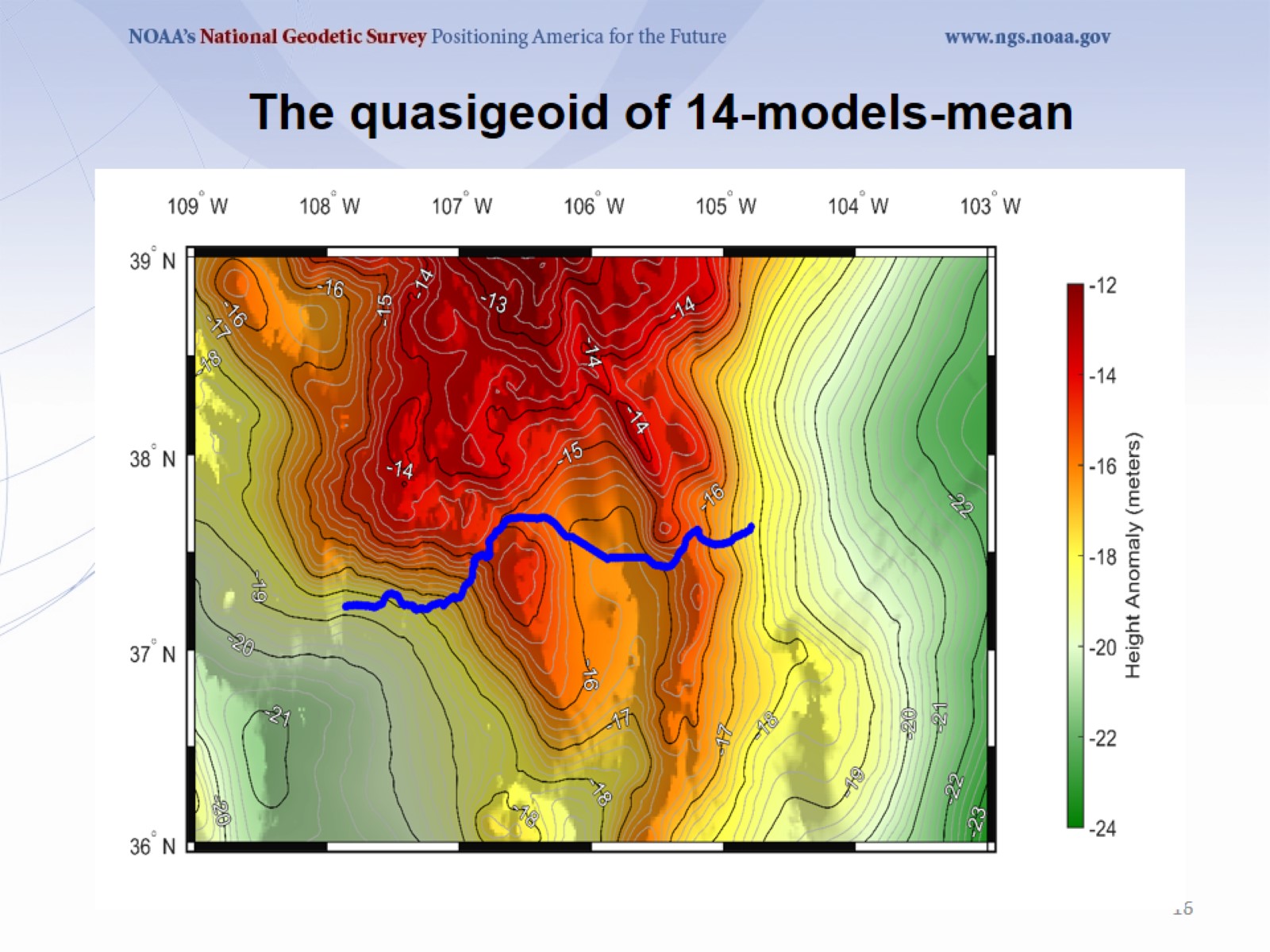 The quasigeoid of 14-models-mean
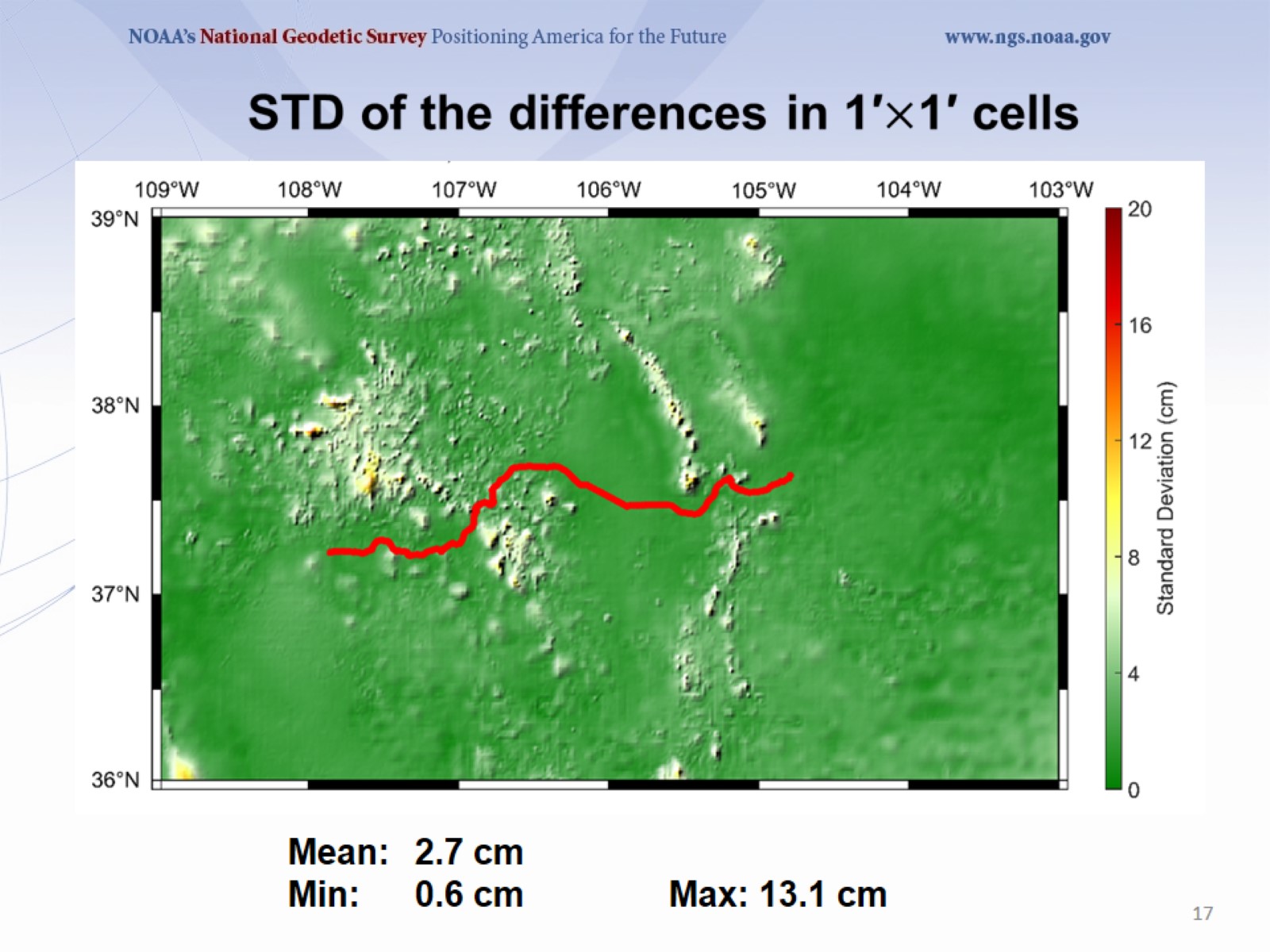 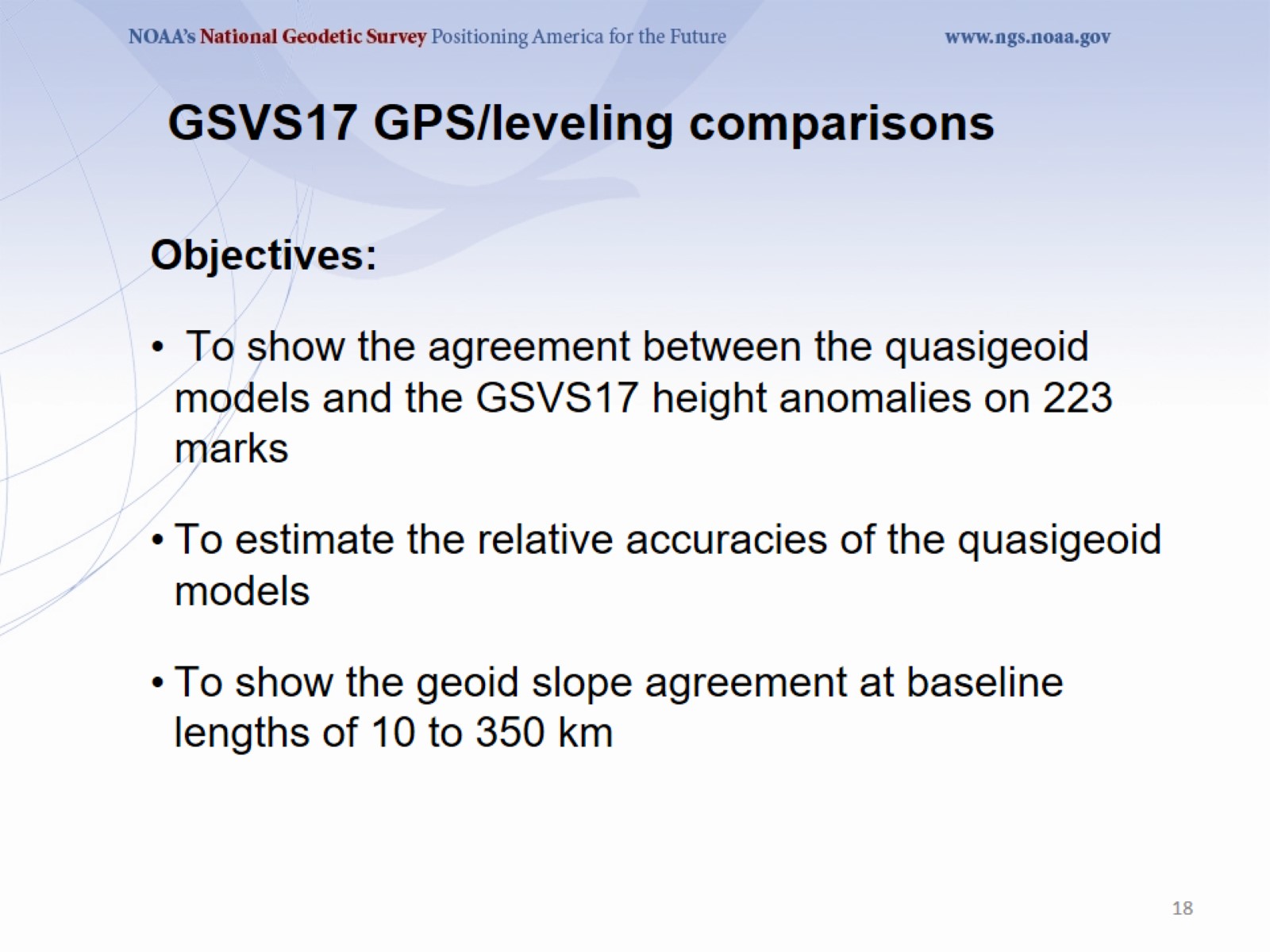 GSVS17 GPS/leveling comparisons
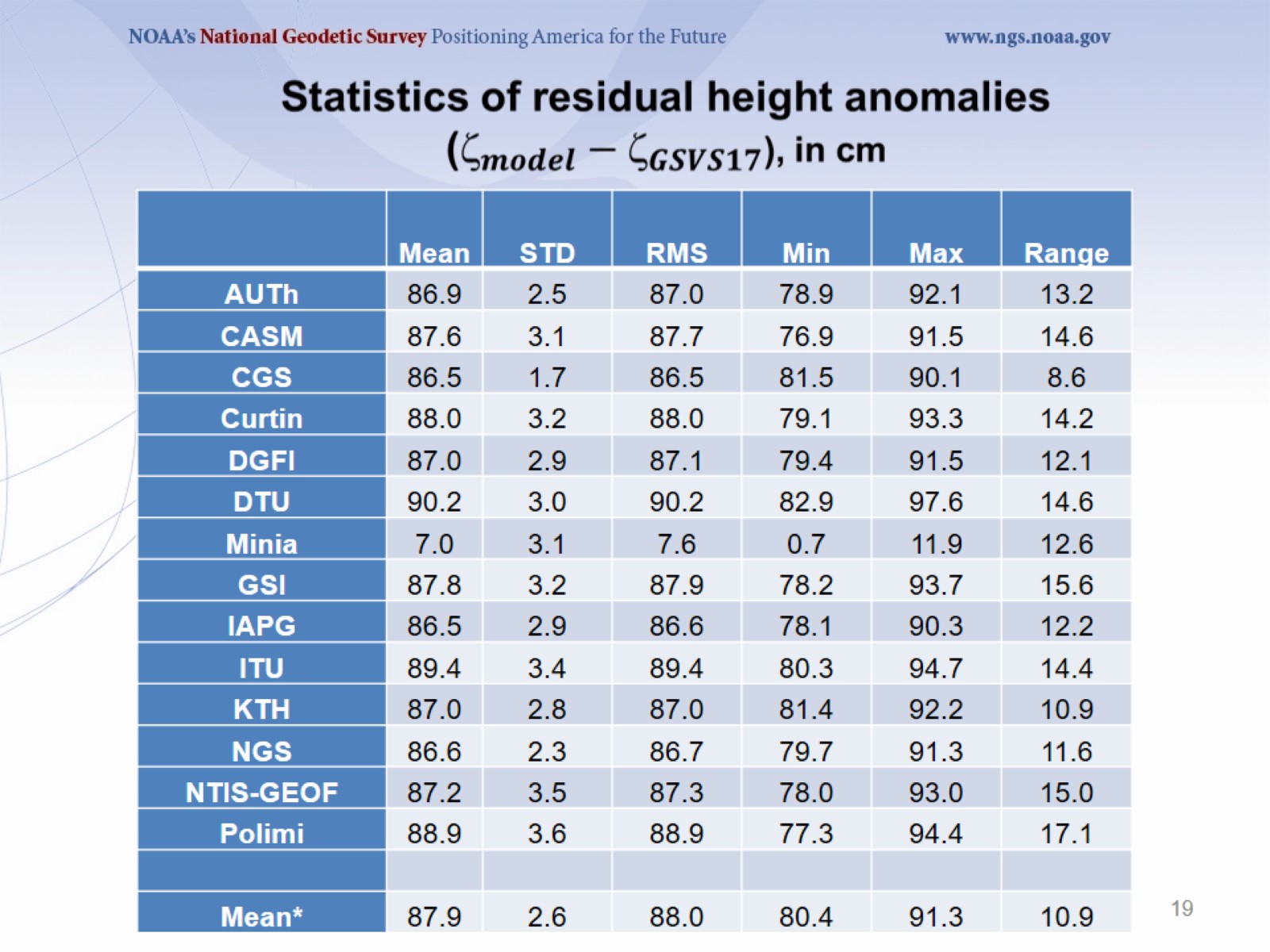 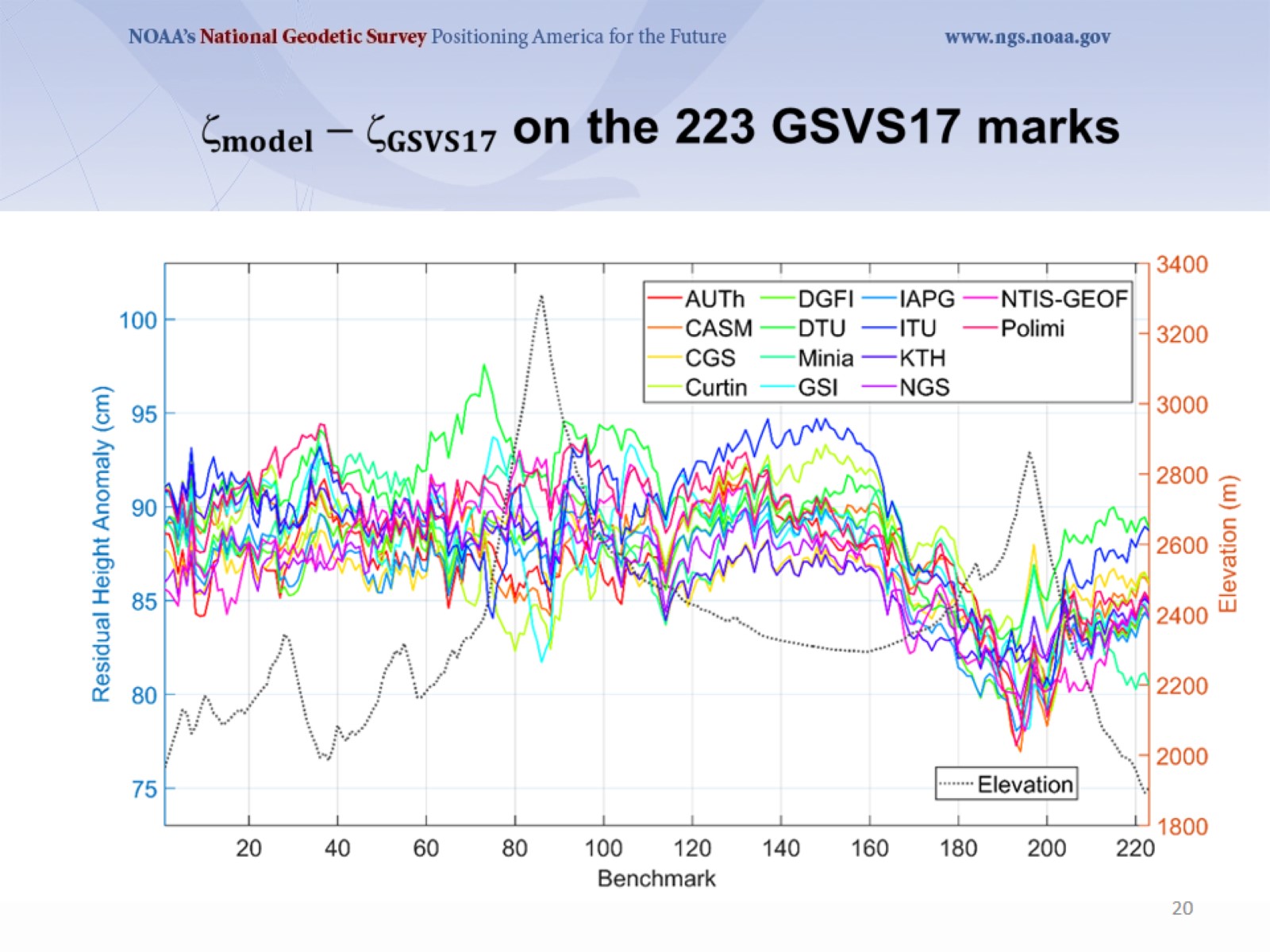 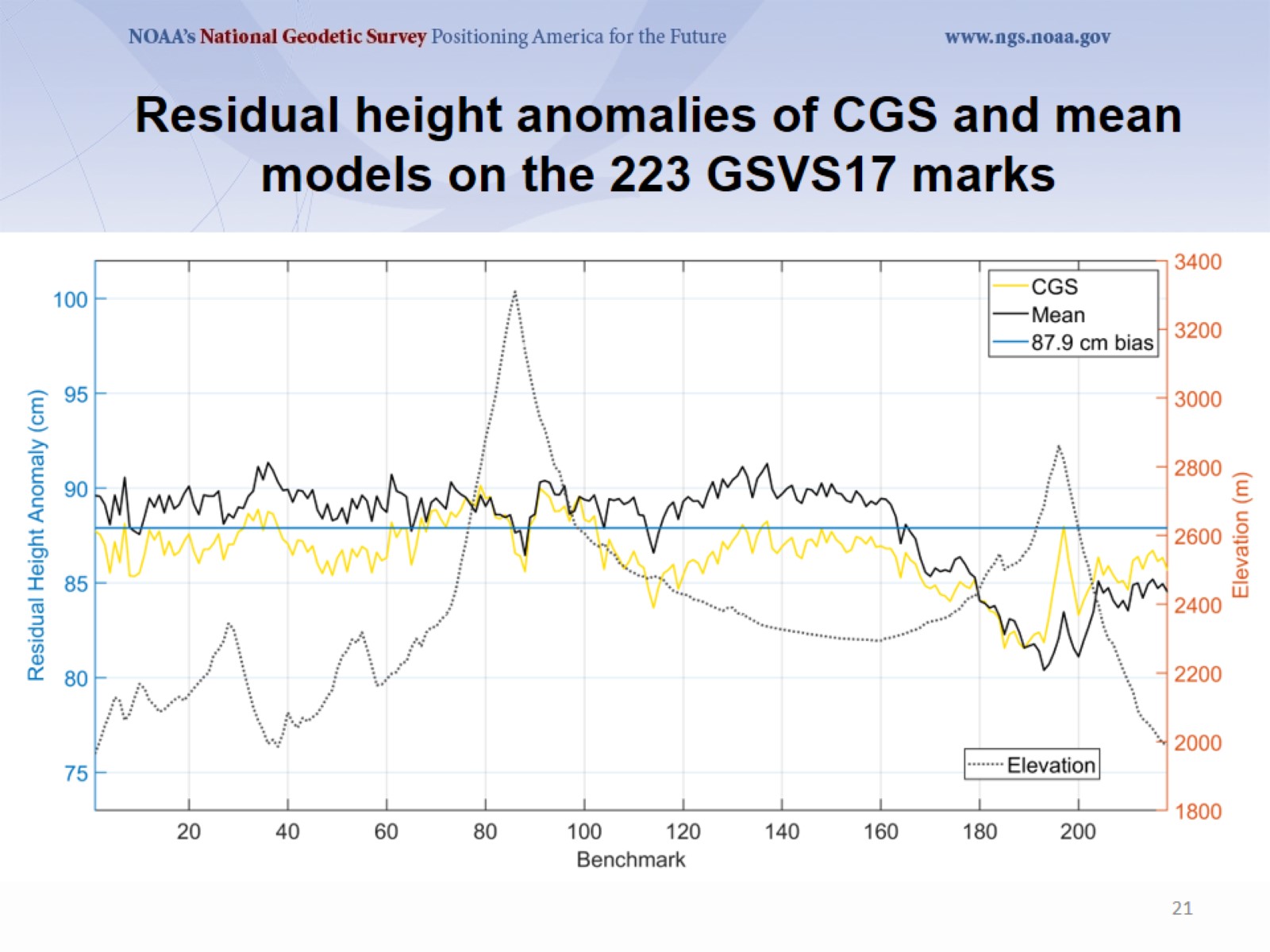 Residual height anomalies of CGS and mean models on the 223 GSVS17 marks
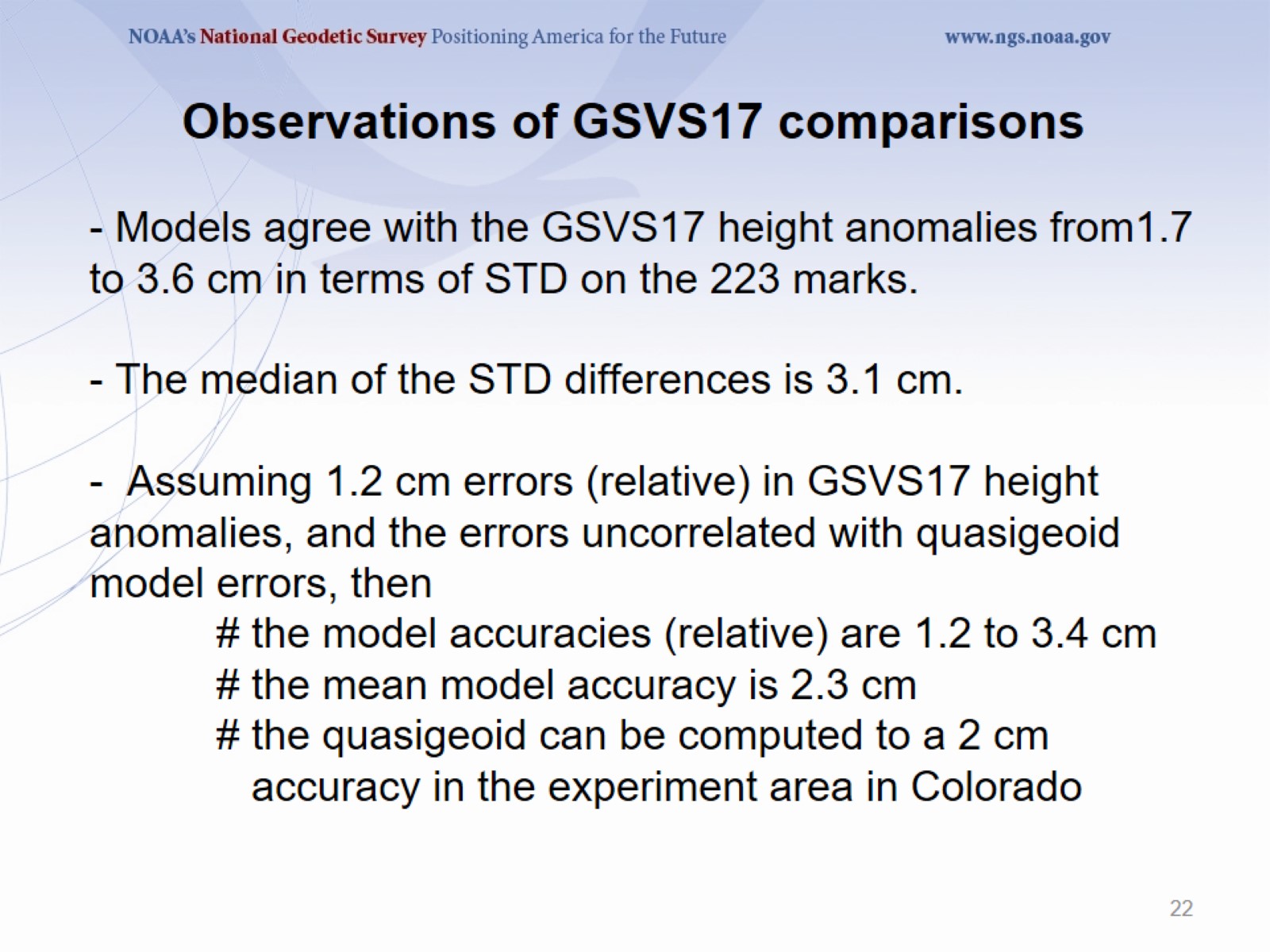 - Models agree with the GSVS17 height anomalies from1.7 to 3.6 cm in terms of STD on the 223 marks. - The median of the STD differences is 3.1 cm.-  Assuming 1.2 cm errors (relative) in GSVS17 height anomalies, and the errors uncorrelated with quasigeoid model errors, then	# the model accuracies (relative) are 1.2 to 3.4 cm	# the mean model accuracy is 2.3 cm	# the quasigeoid can be computed to a 2 cm 	  	   accuracy in the experiment area in Colorado
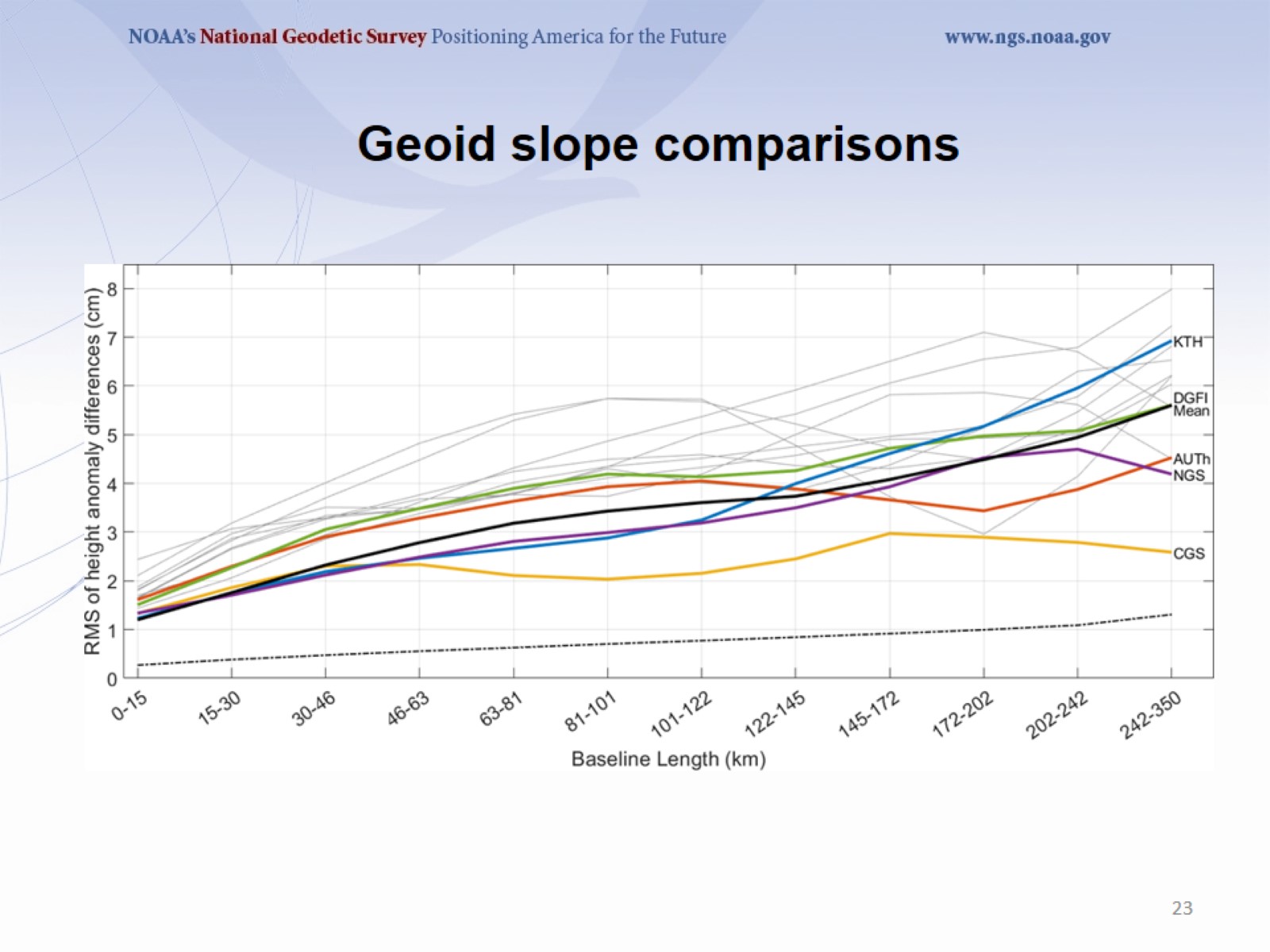 Geoid slope comparisons
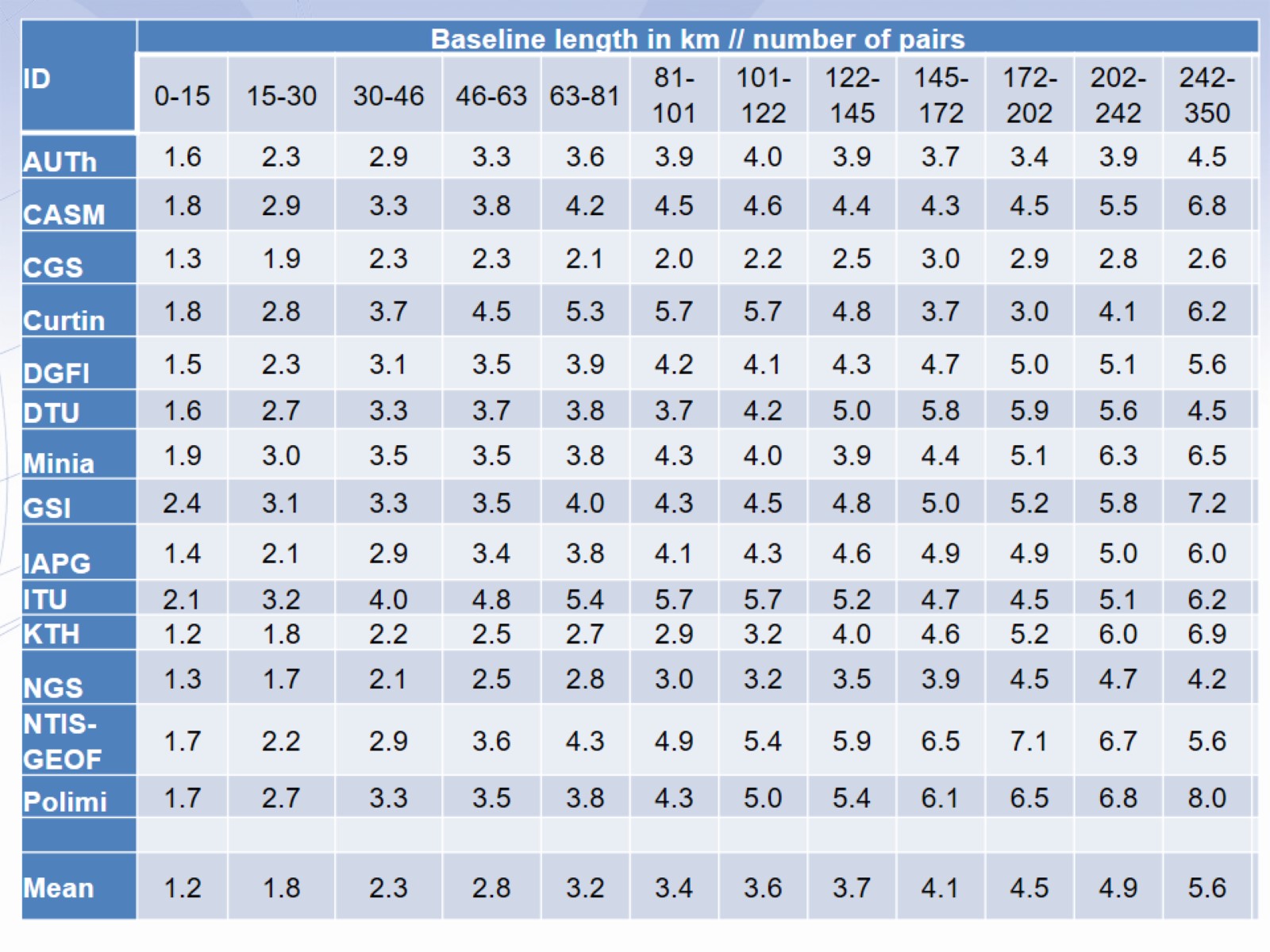 Observations/Conclusions
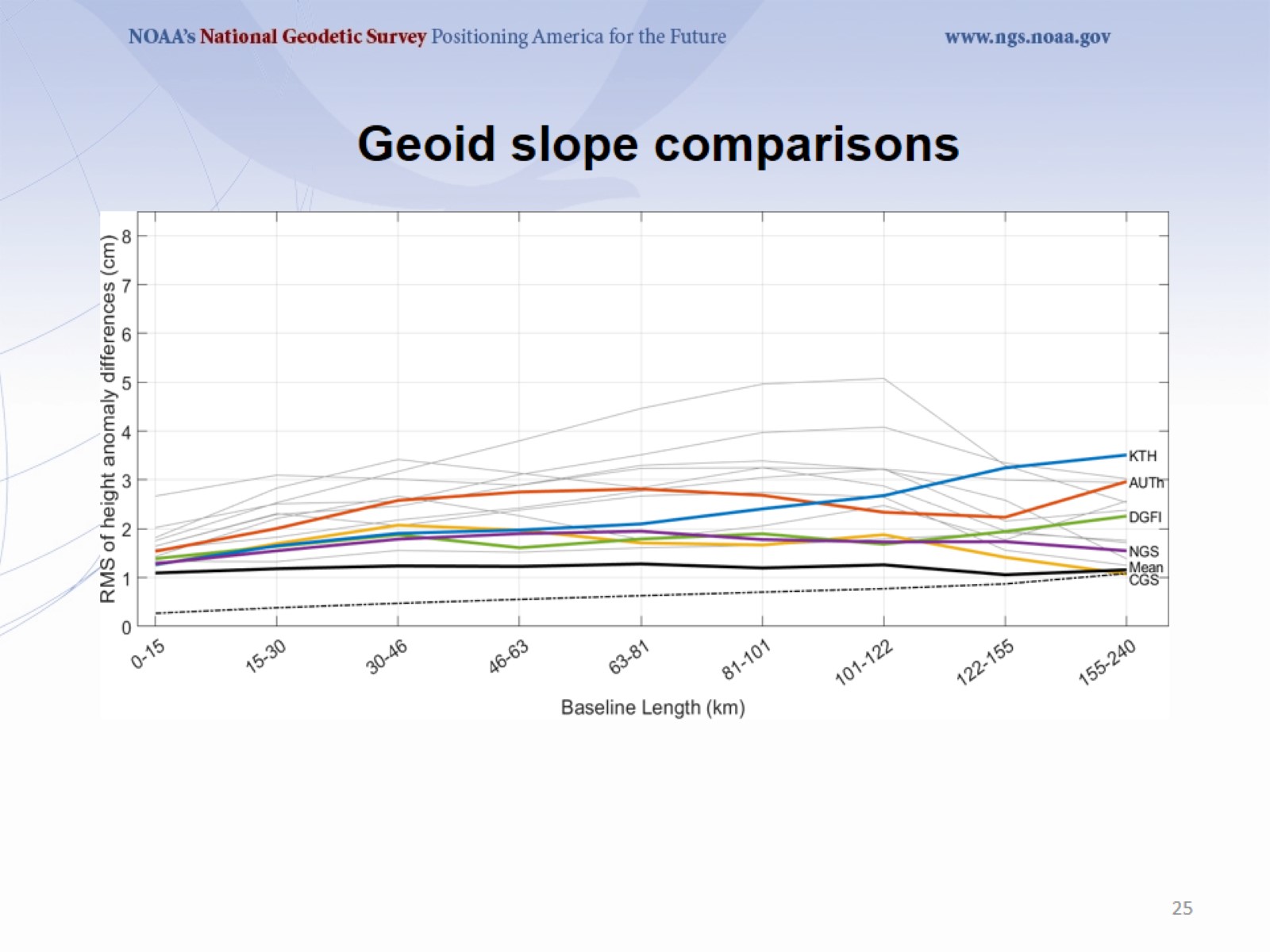 Geoid slope comparisons
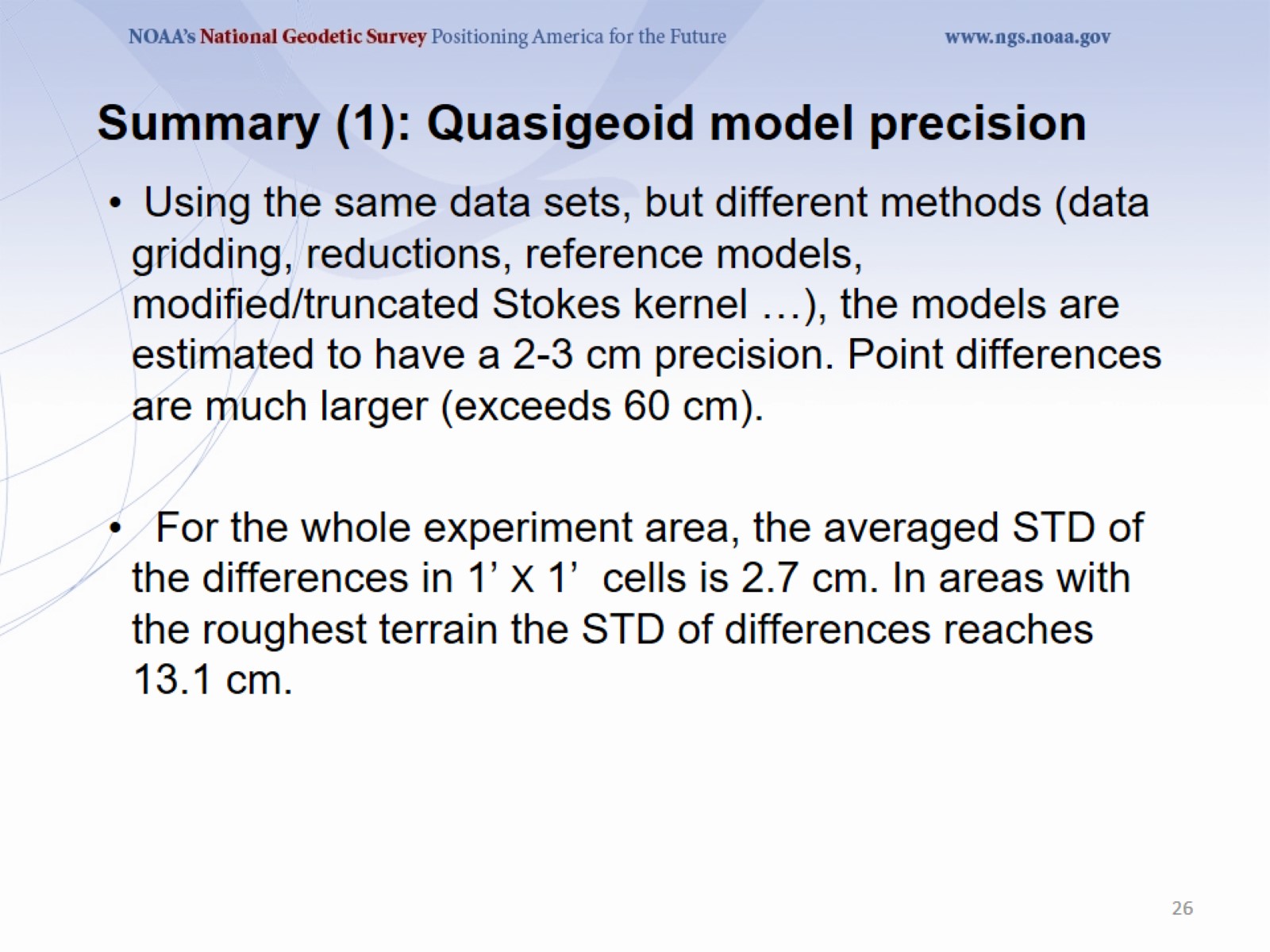 Summary (1): Quasigeoid model precision
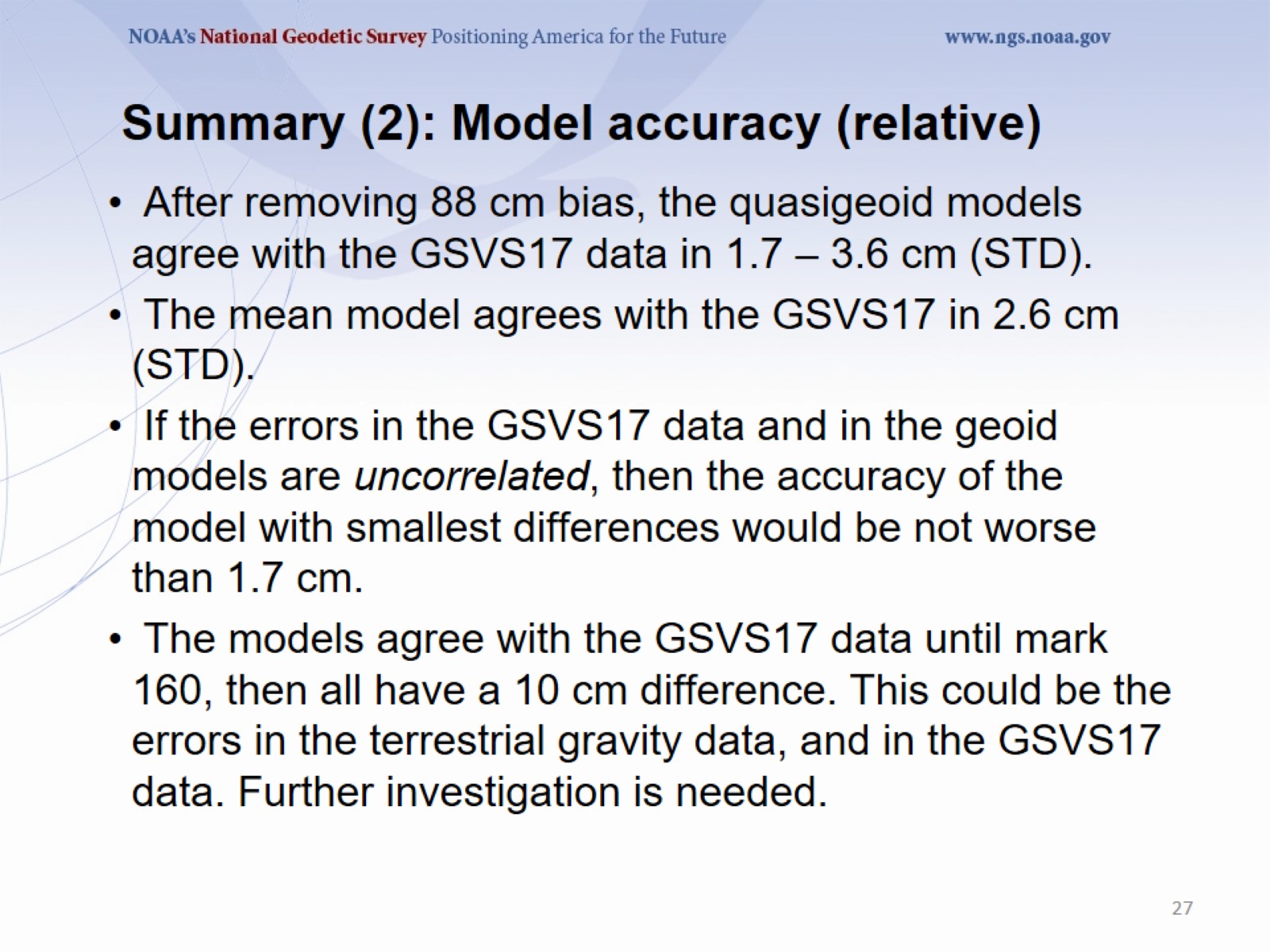 Summary (2): Model accuracy (relative)
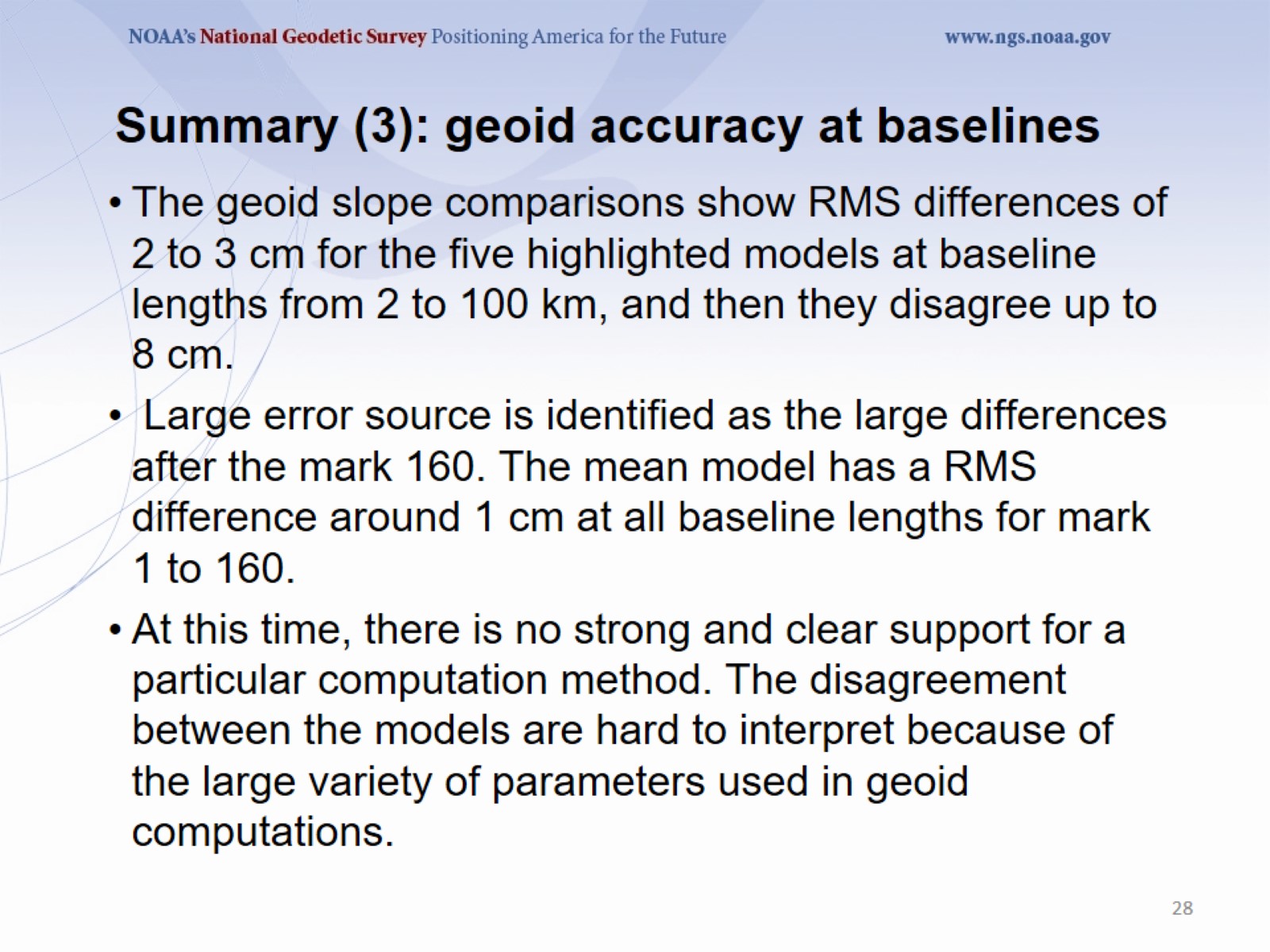 Summary (3): geoid accuracy at baselines
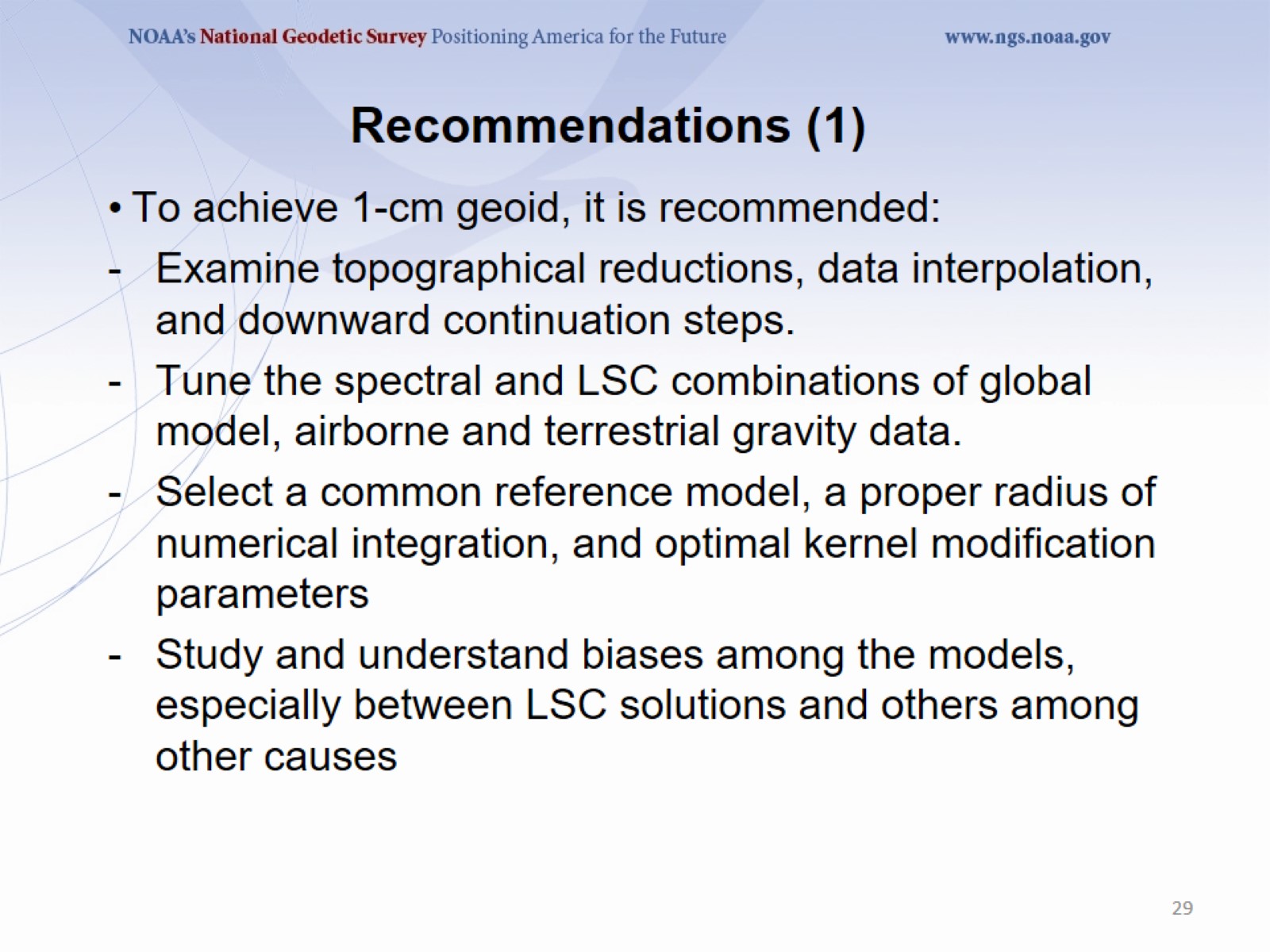 Recommendations (1)
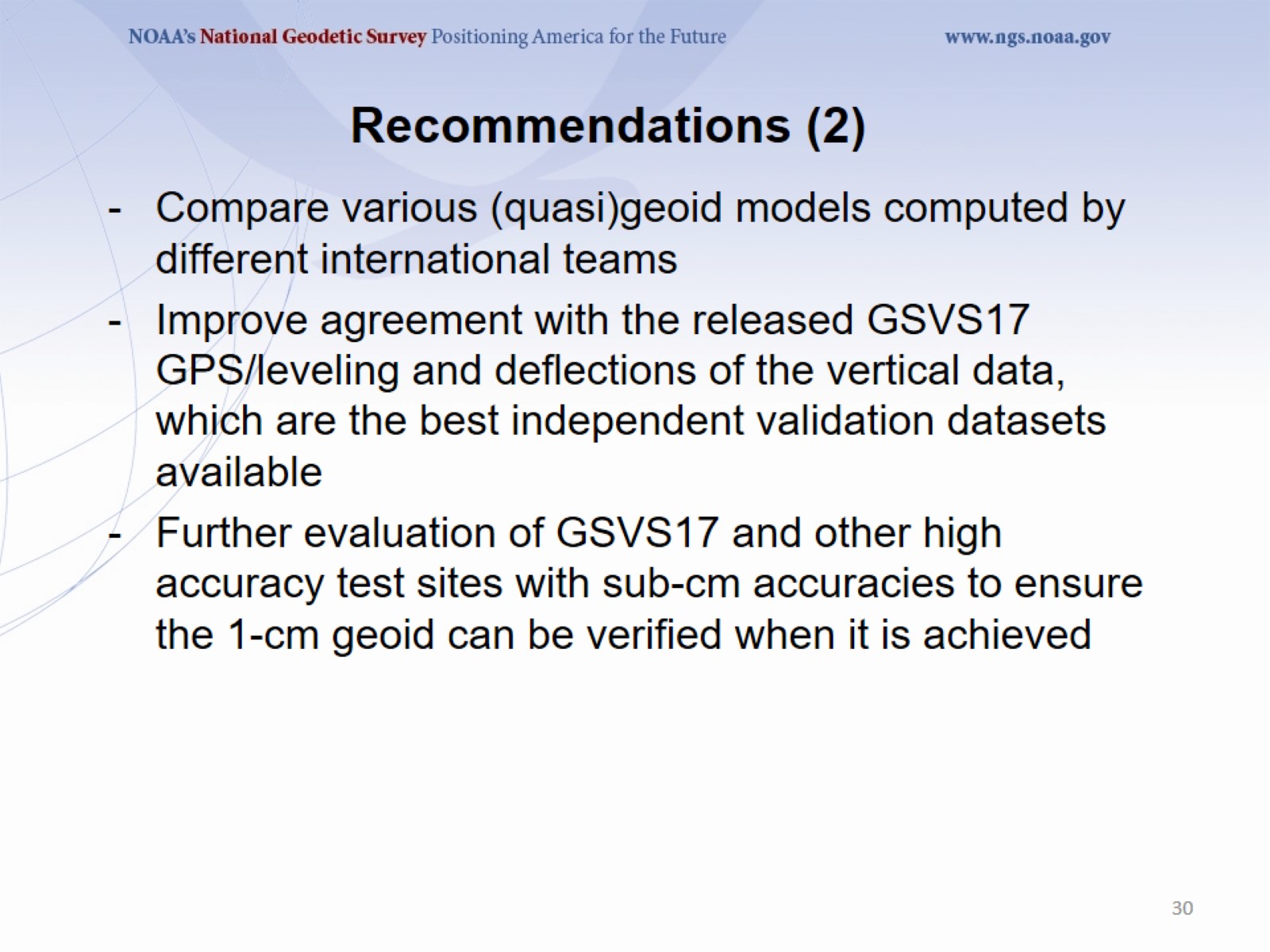 Recommendations (2)
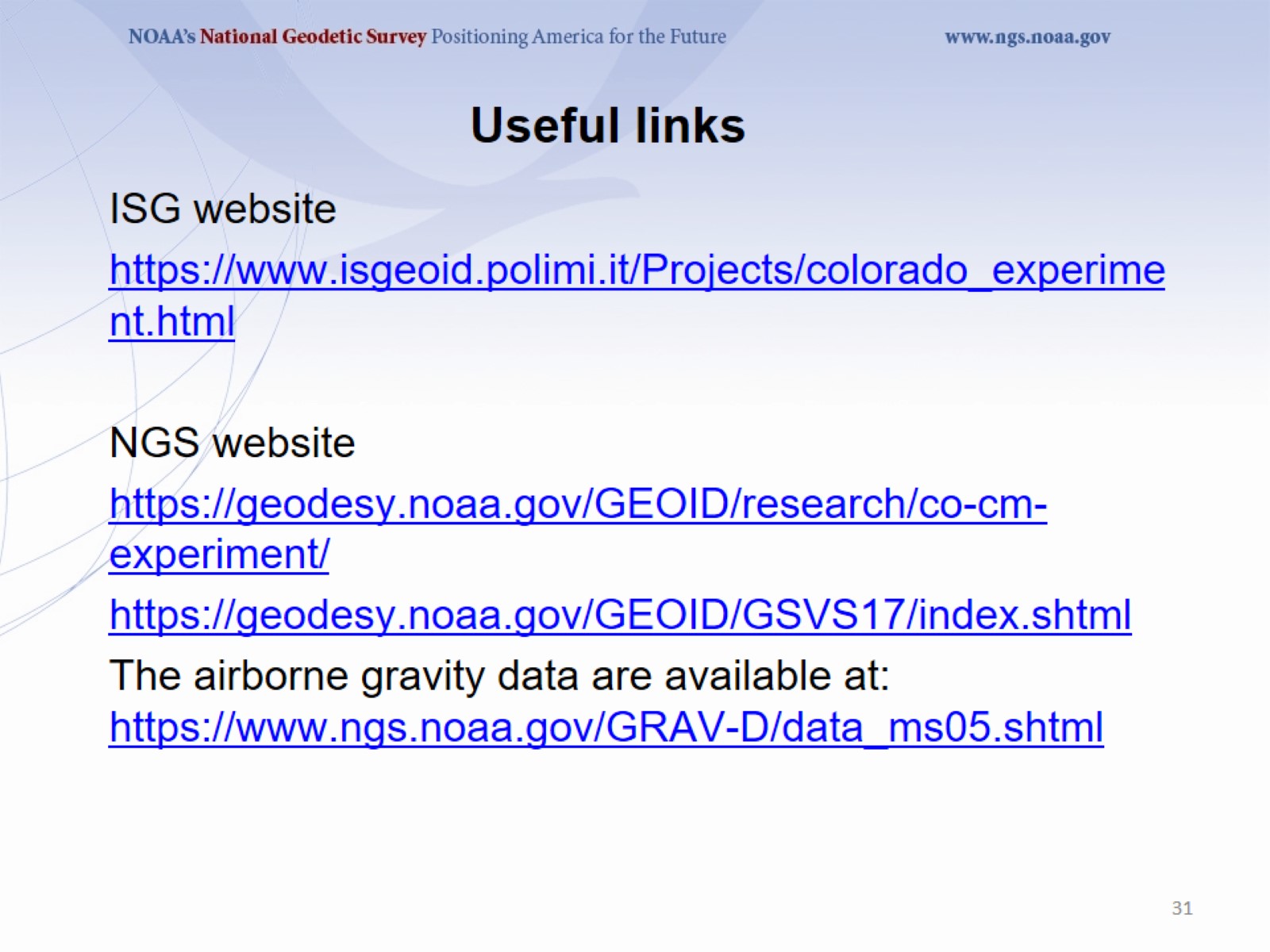 Useful links
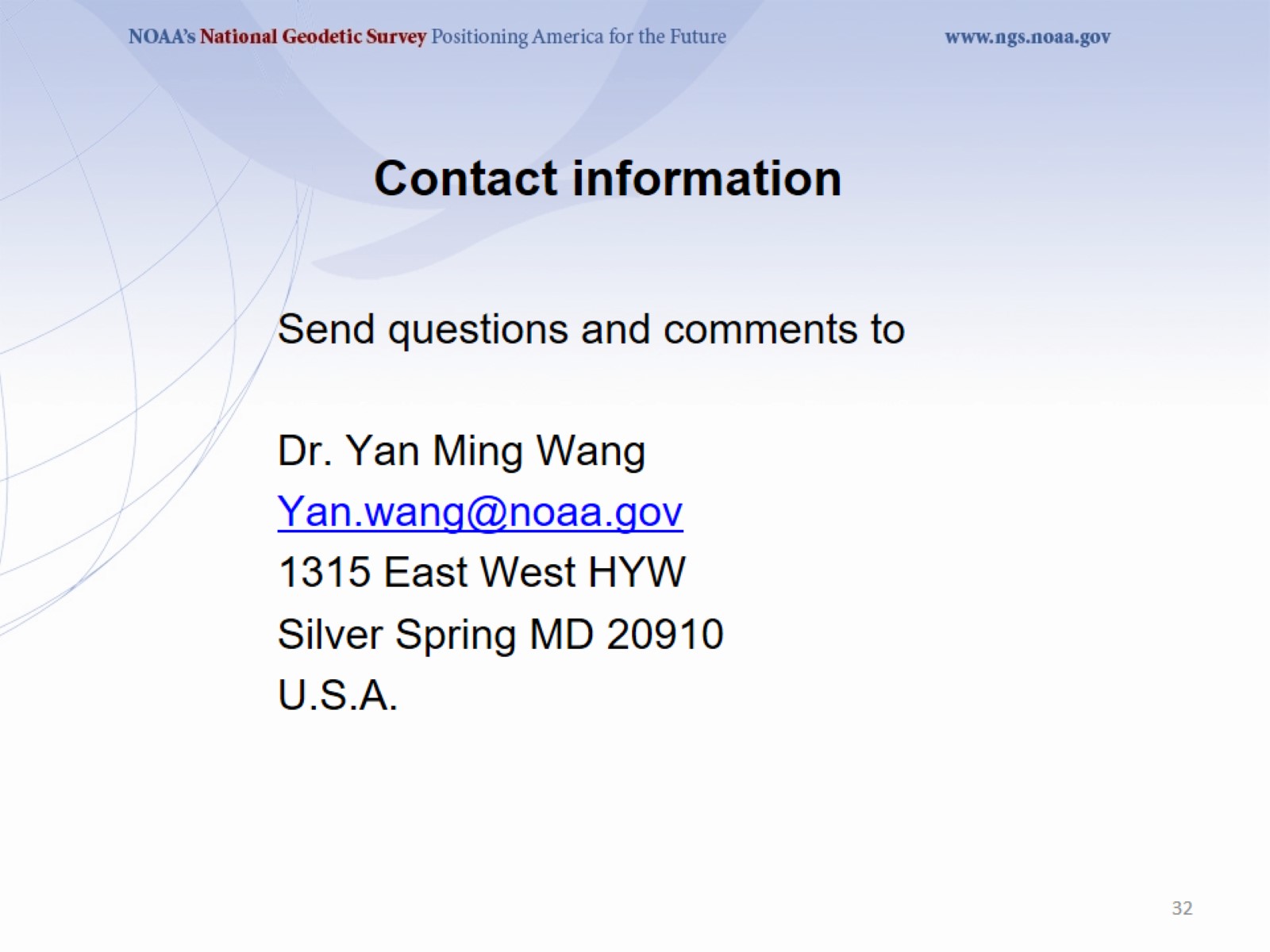 Contact information